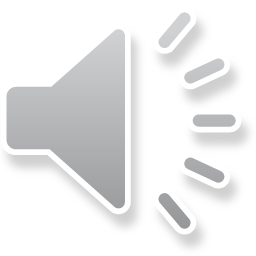 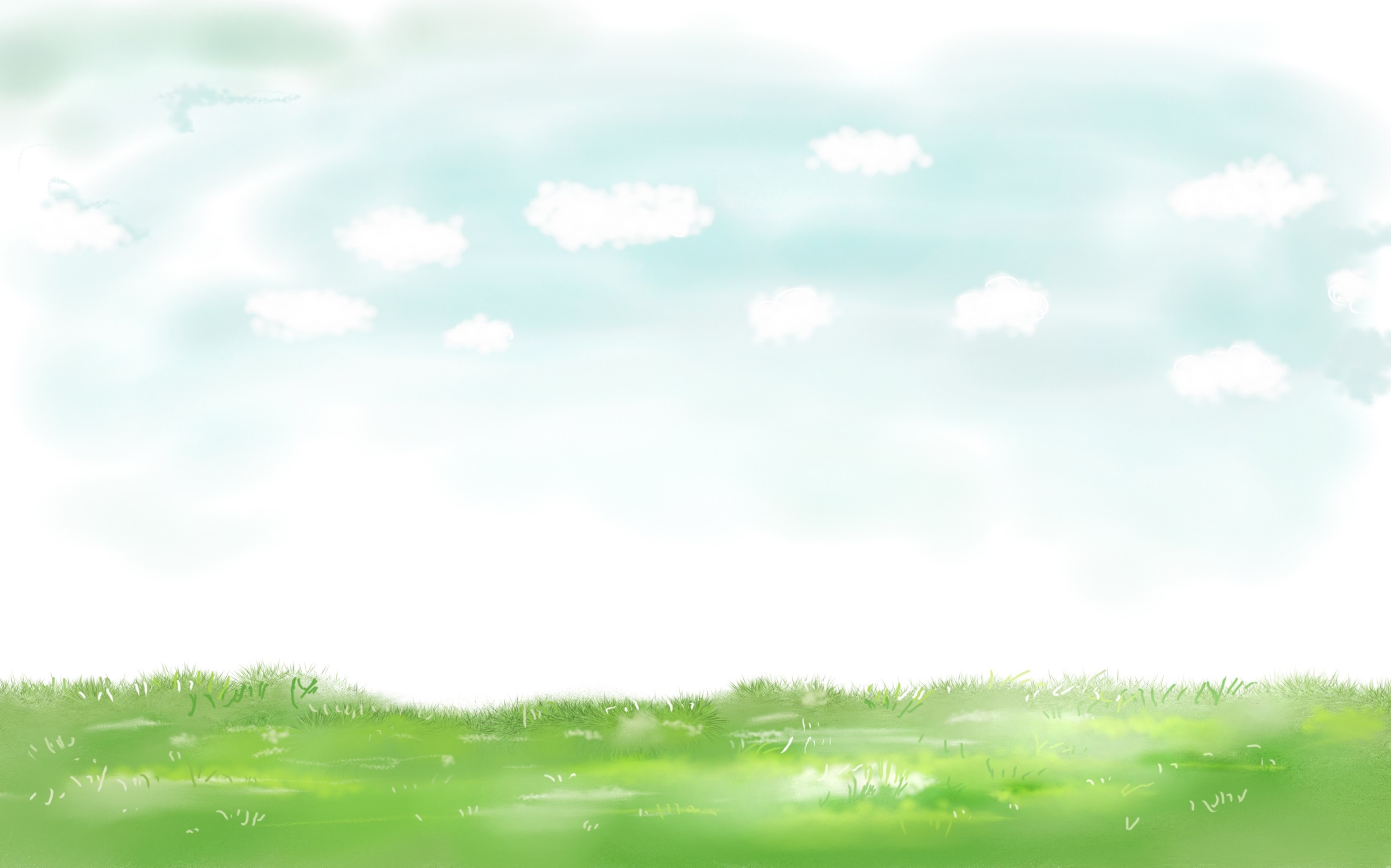 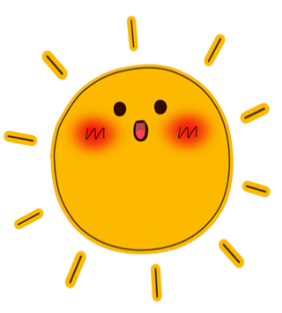 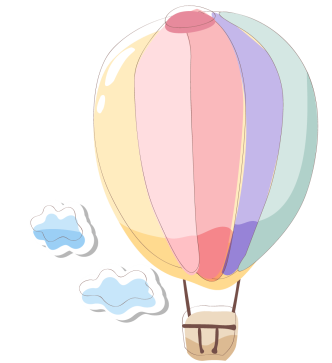 Chủ đề 2: 
Phép cộng, phép trừ trong phạm vi 20
Bài 10: LUYỆN TẬP CHUNG
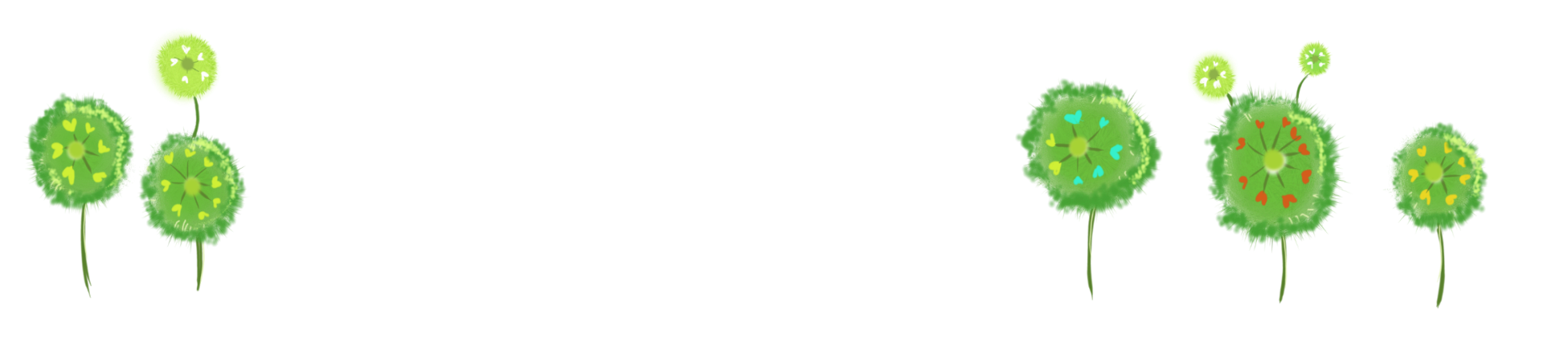 Tiết 1
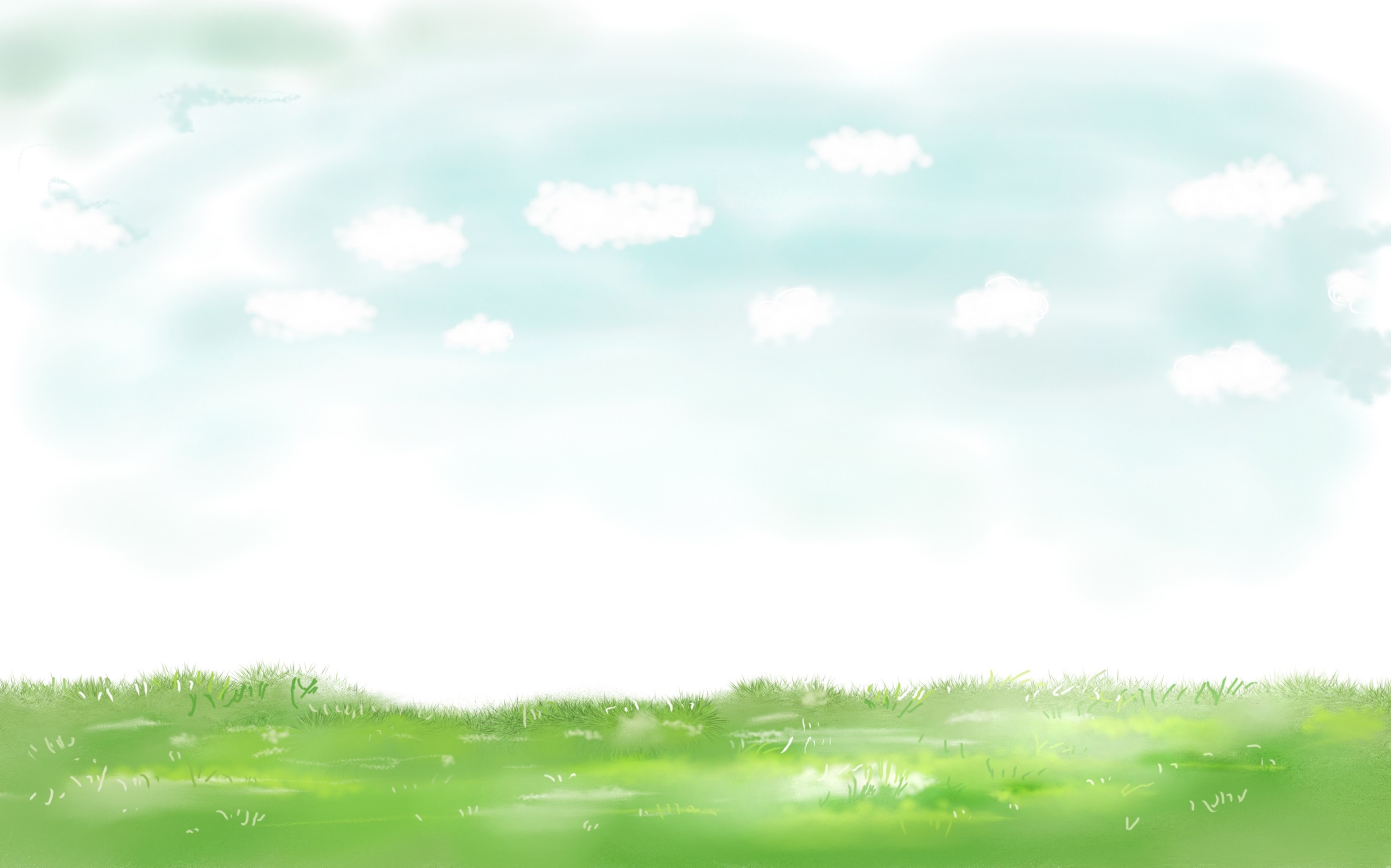 Vận dụng phép tính với khối lập phương, so sánh số
Củng cố bảng cộng qua 10
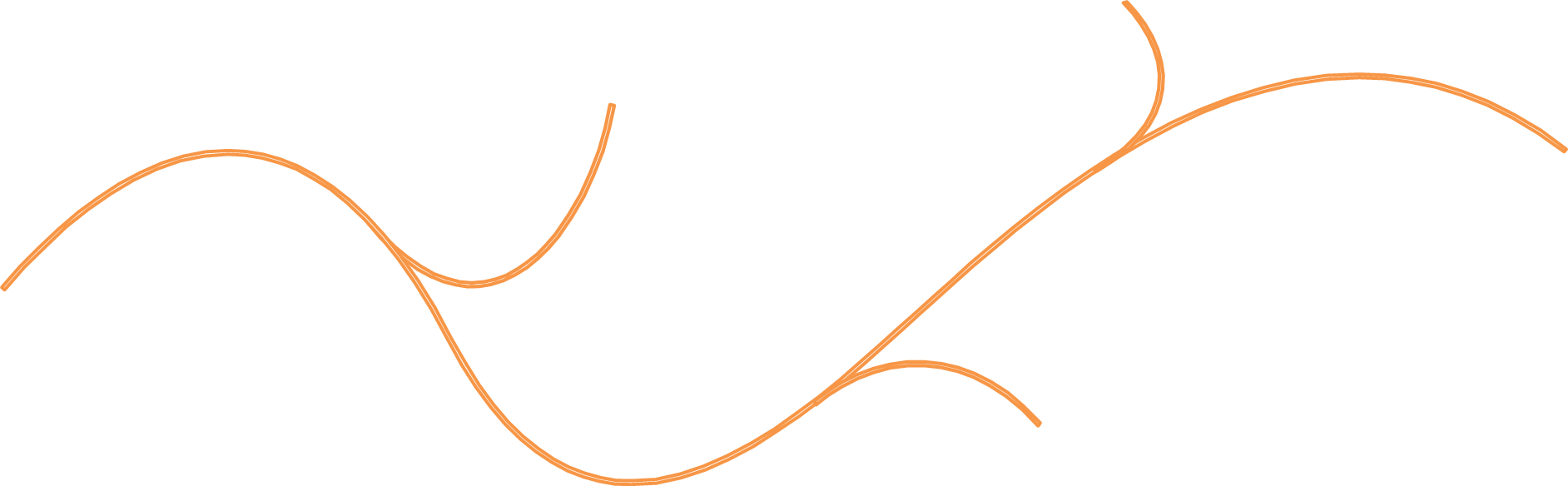 Mục tiêu
Rèn kĩ năng tính với hai dấu phép tính
Thứ sáu ngày 8 tháng 10 năm 2021
               Toán
        Luyện tập chung
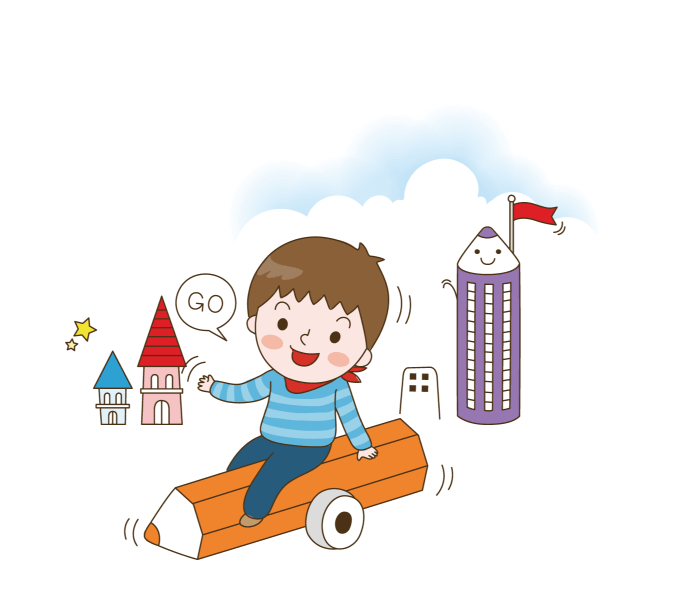 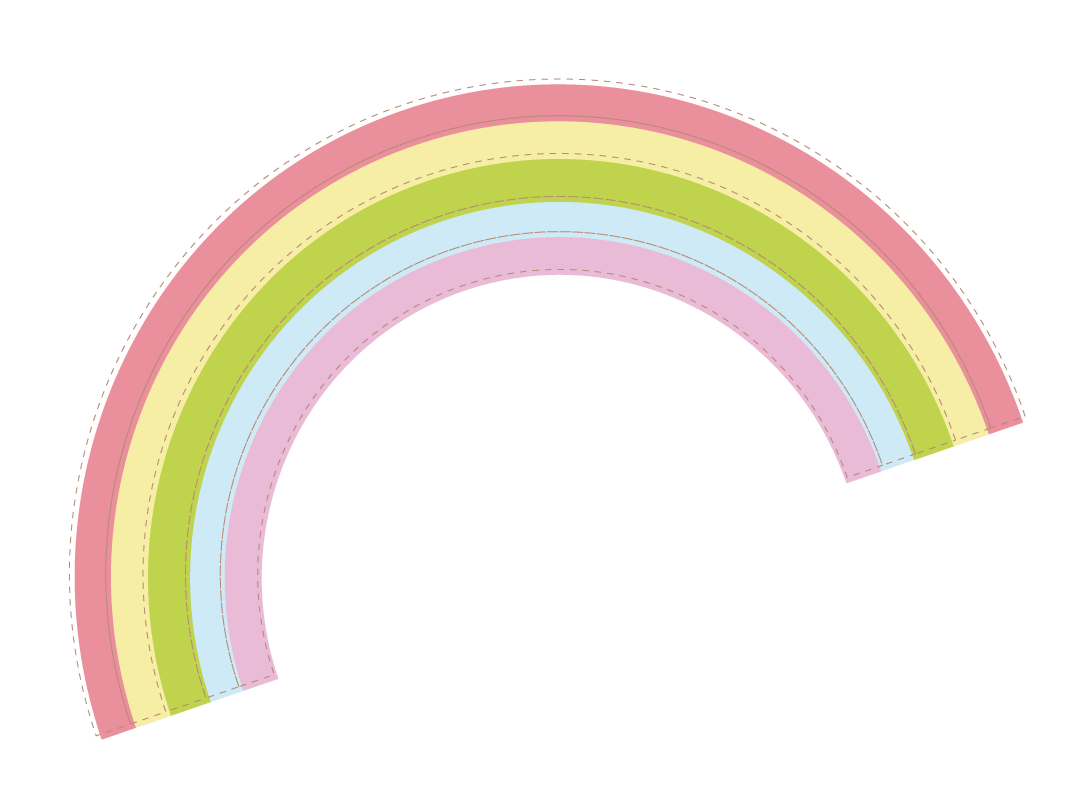 1
Số ?
a)
11
11
15
13
?
?
?
?
?
?
13
12
12
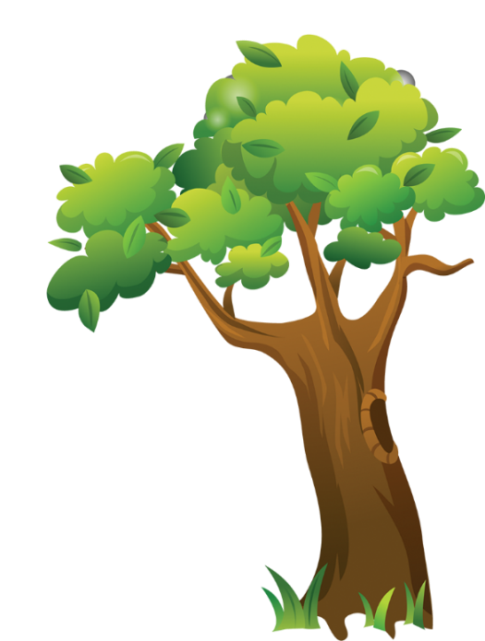 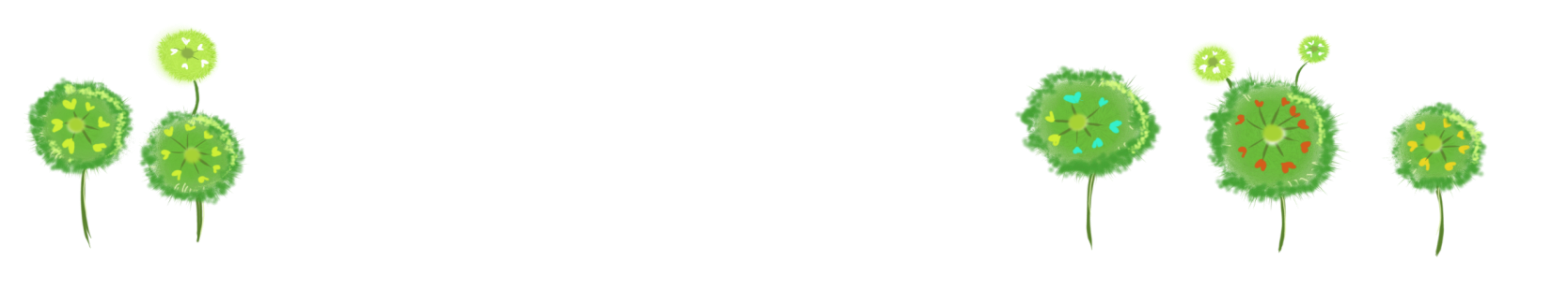 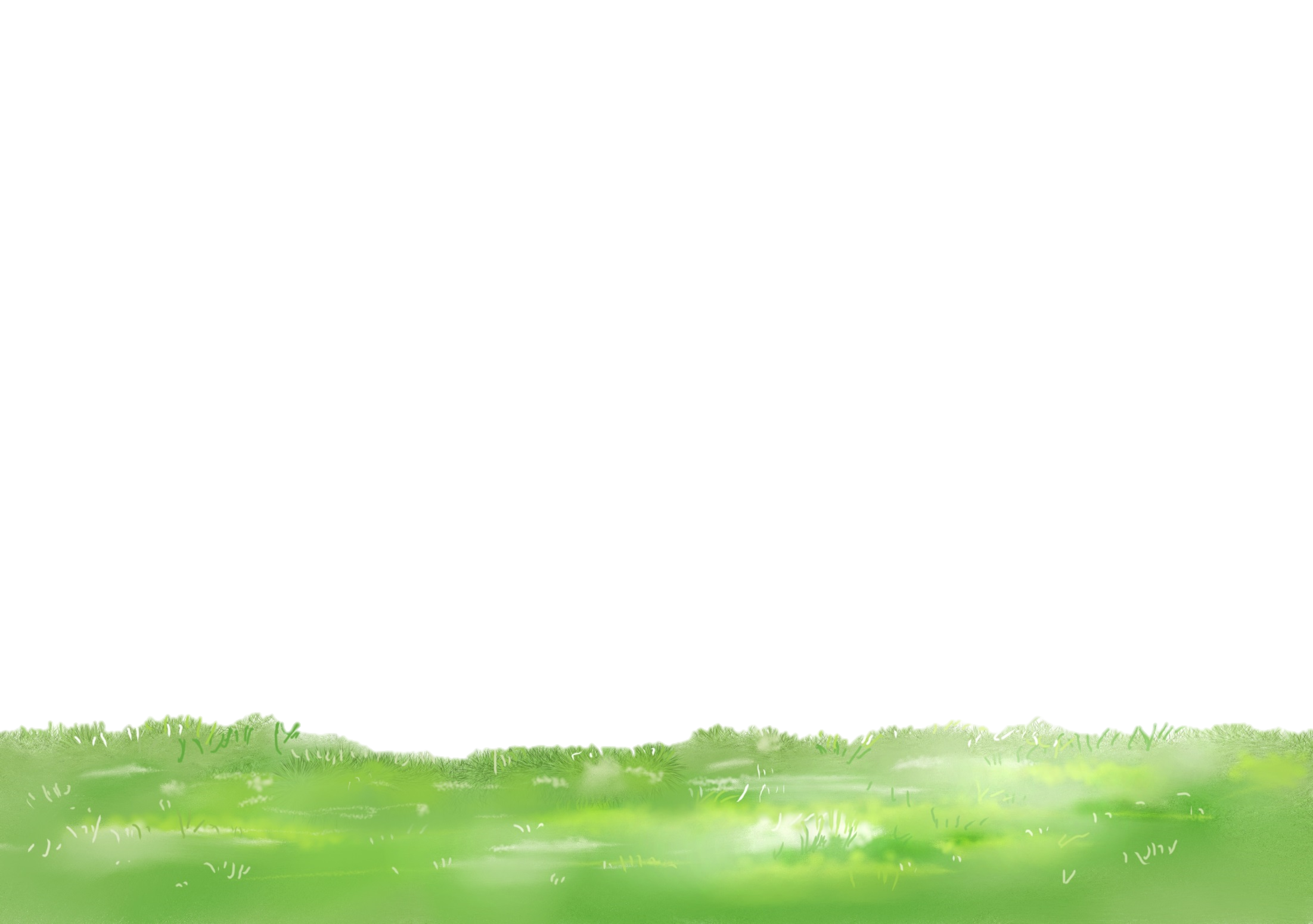 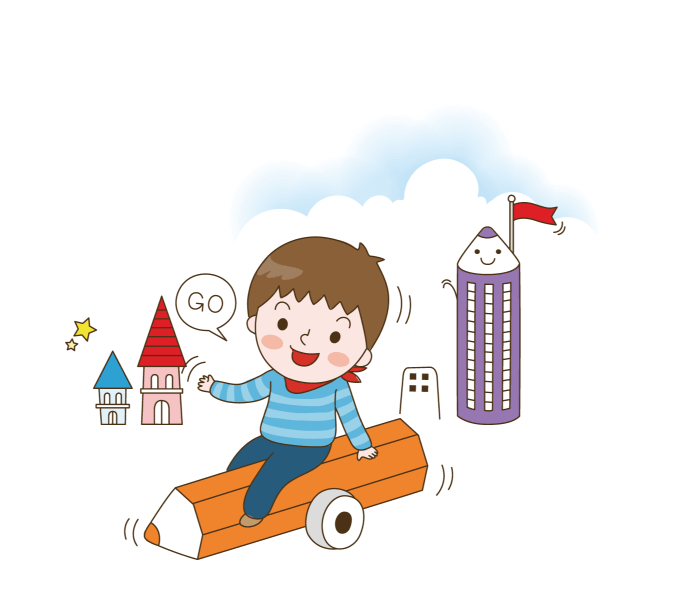 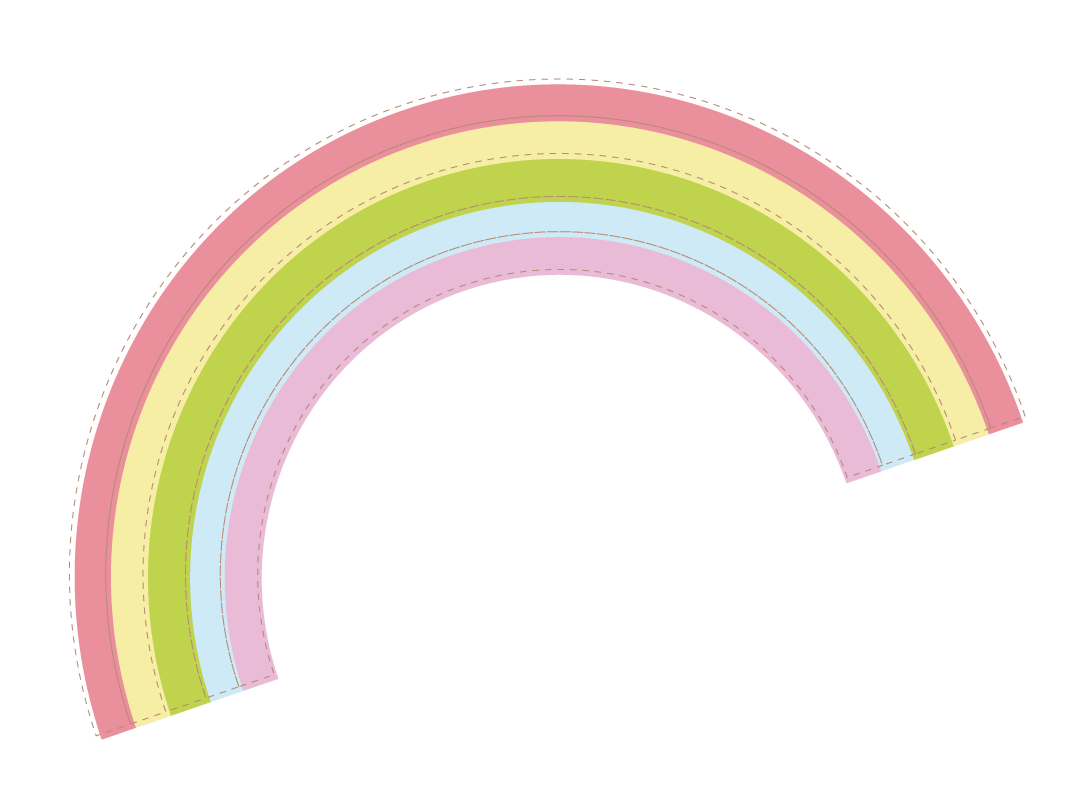 b)
13
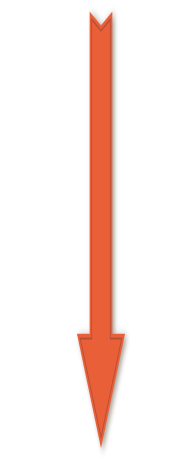 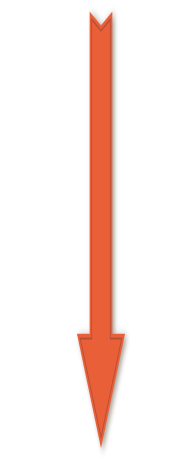 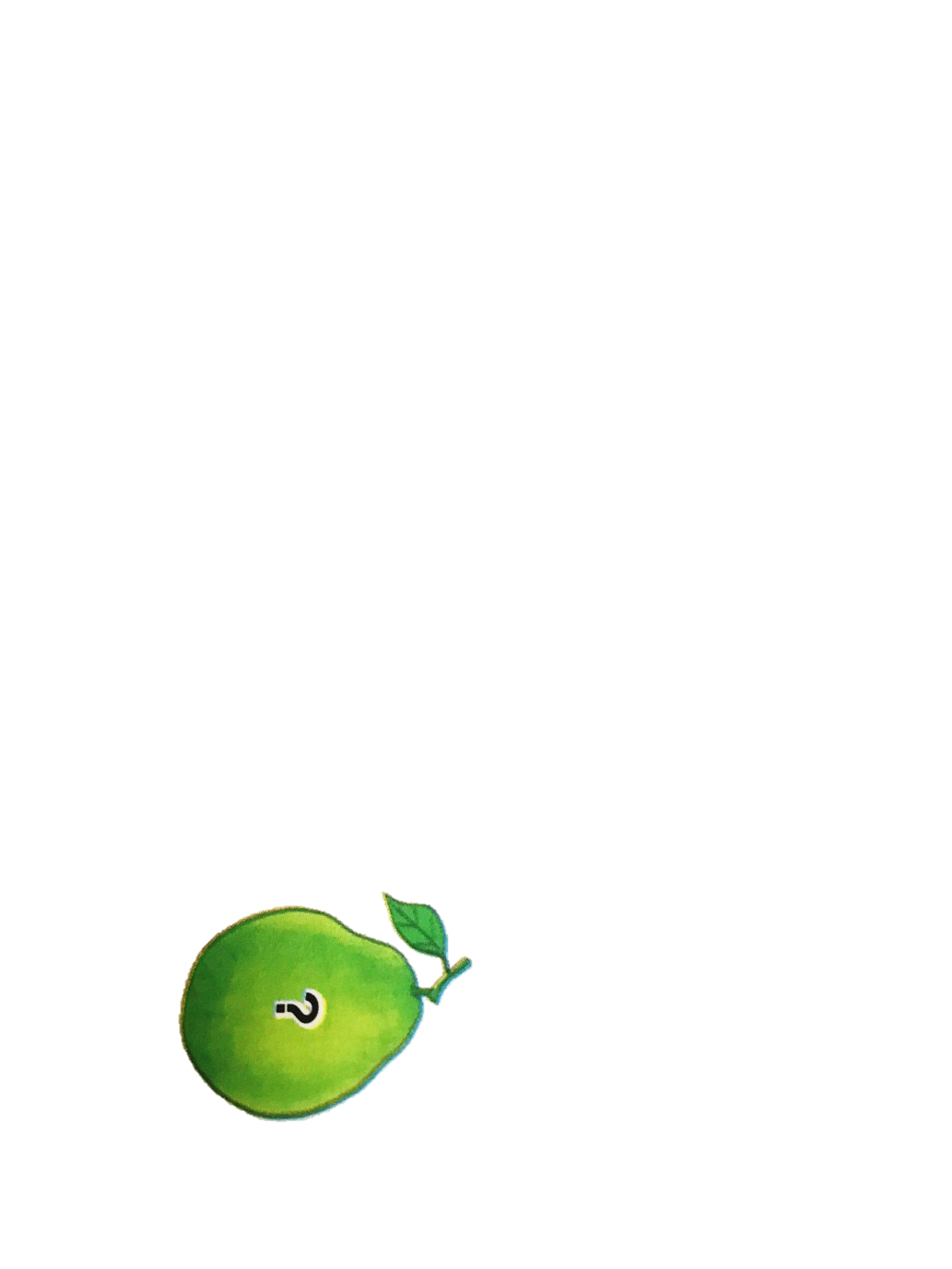 10
+ 5
- 3
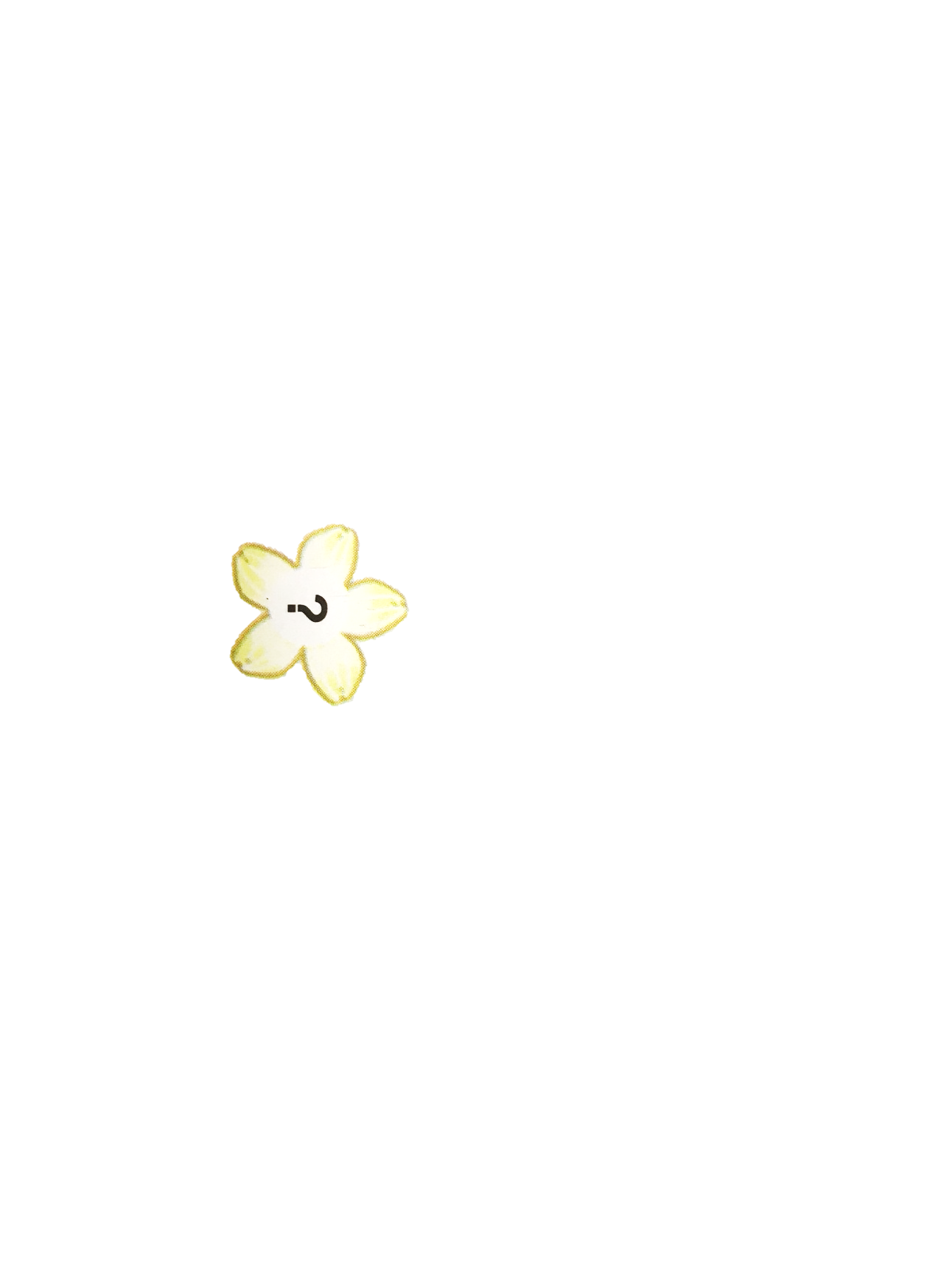 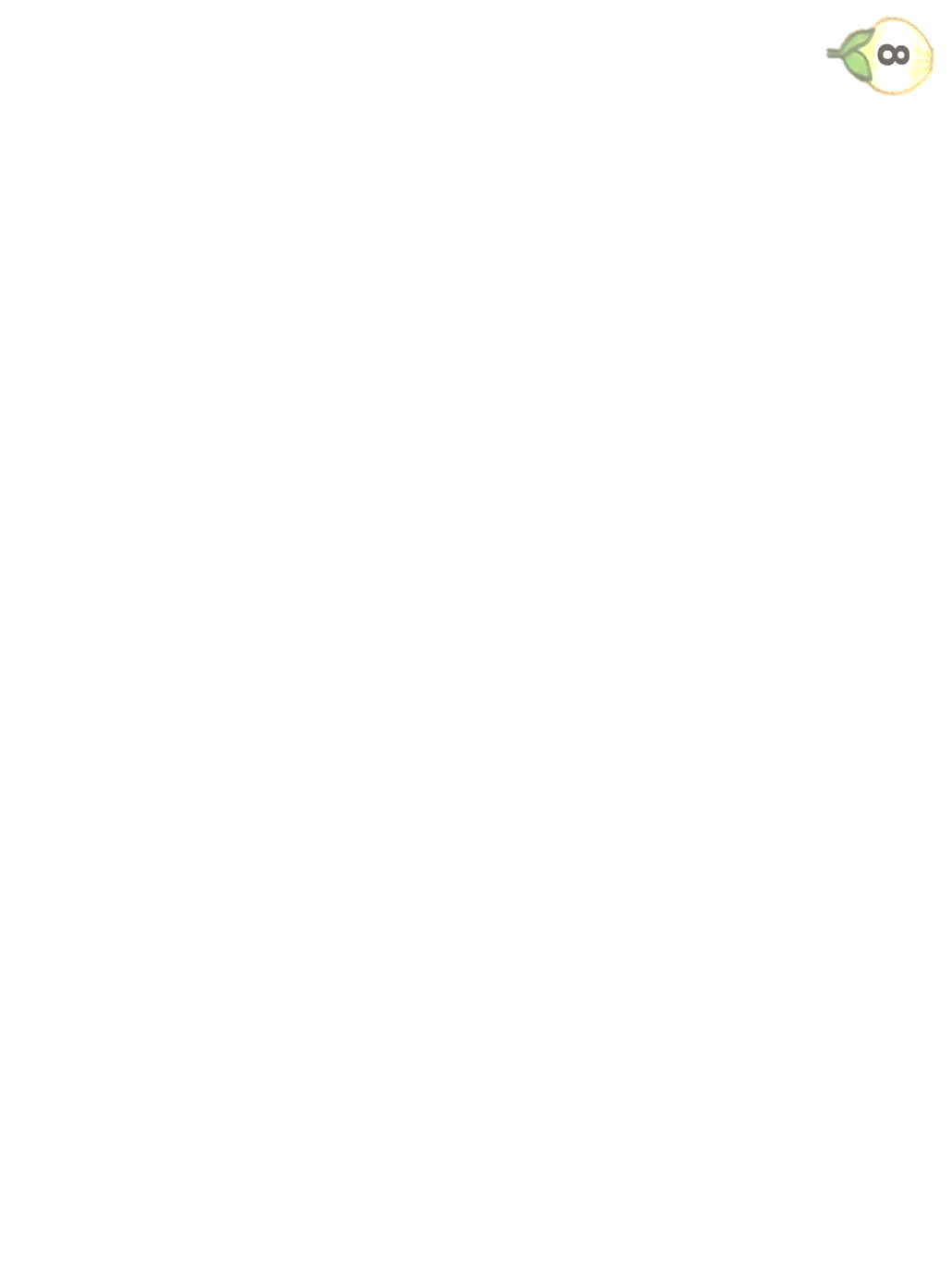 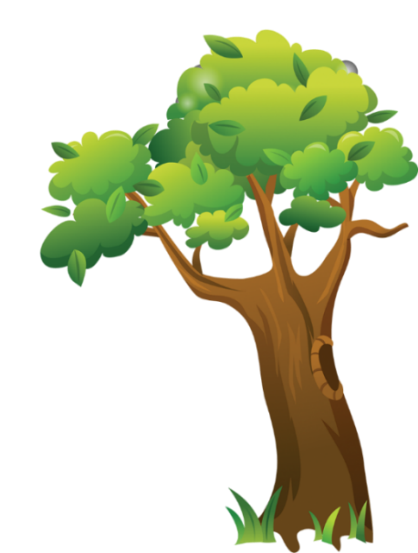 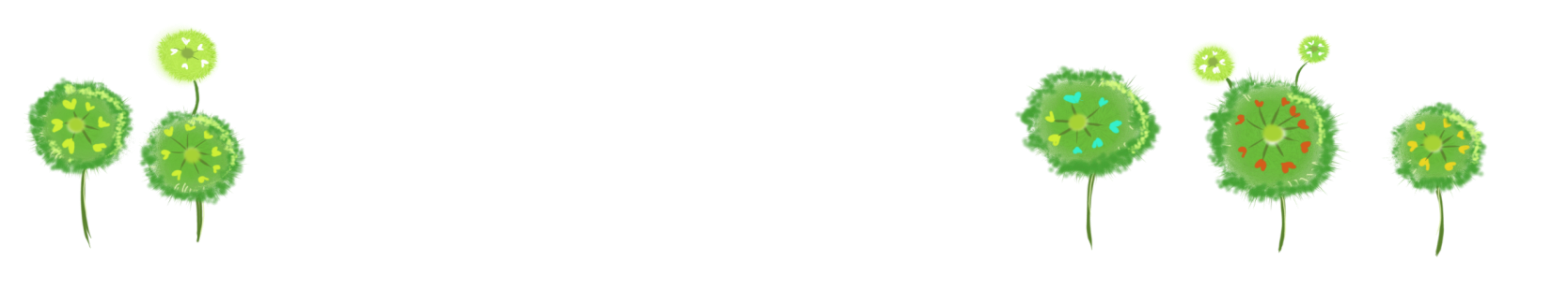 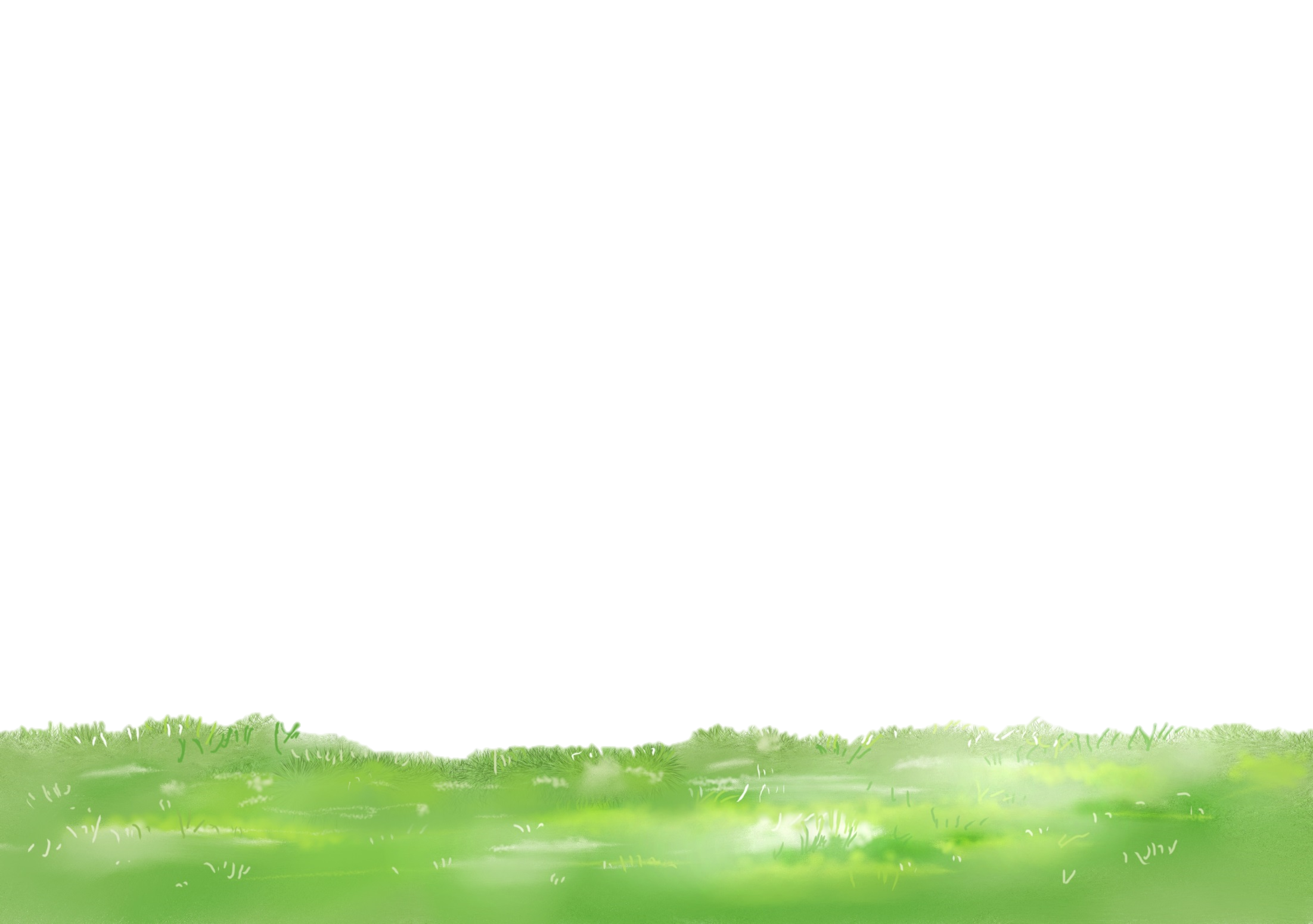 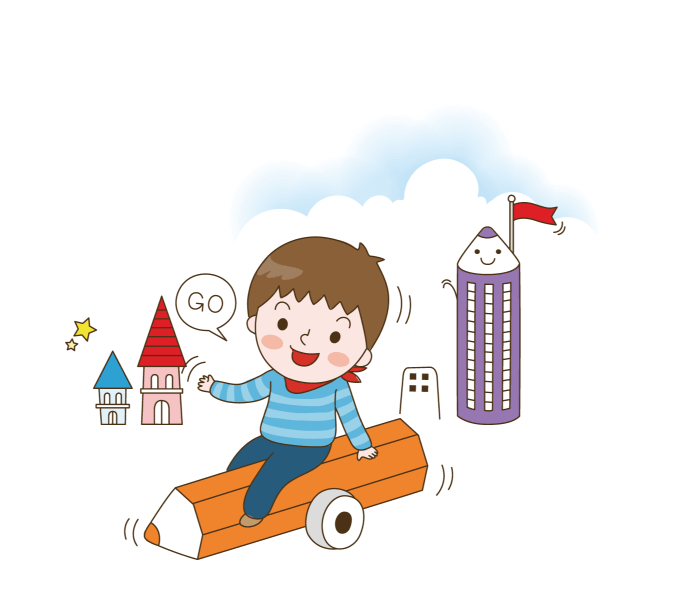 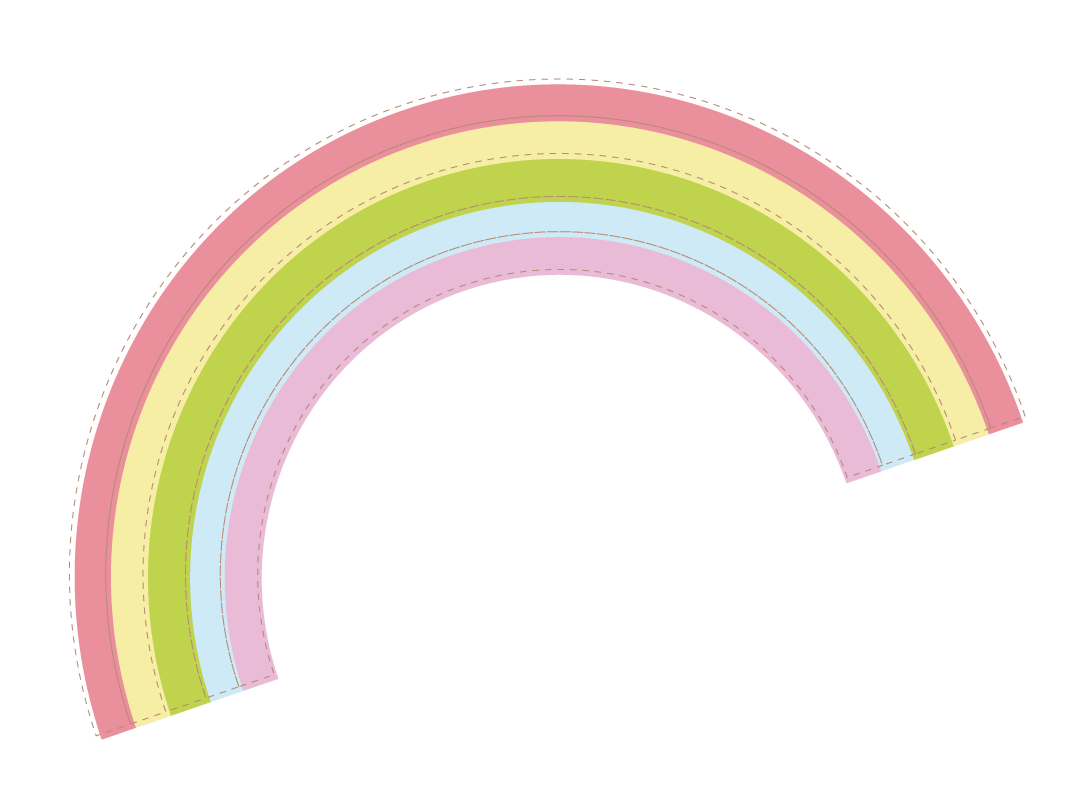 2
Hai quạt nào có chung ổ cắm điện?
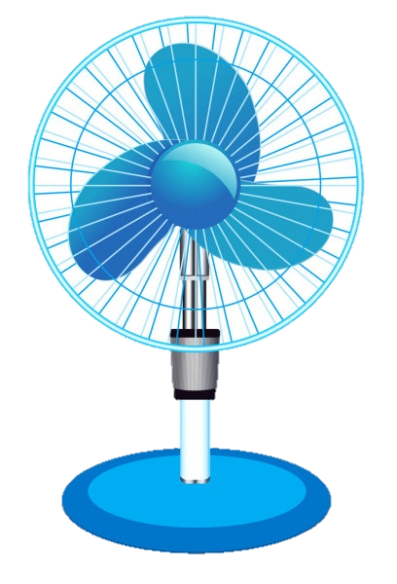 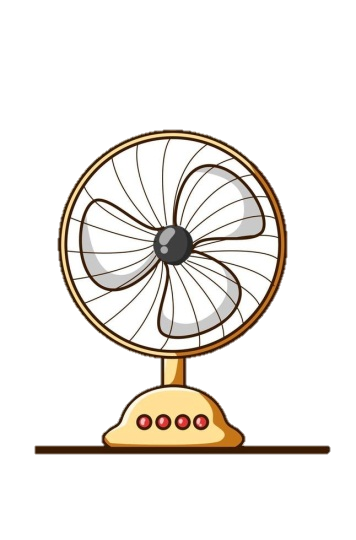 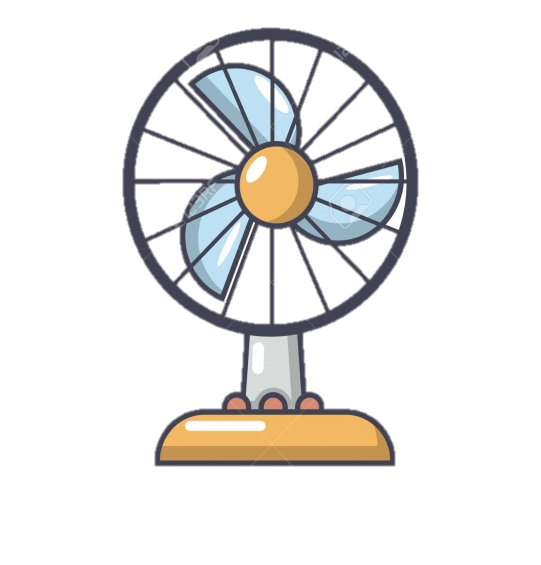 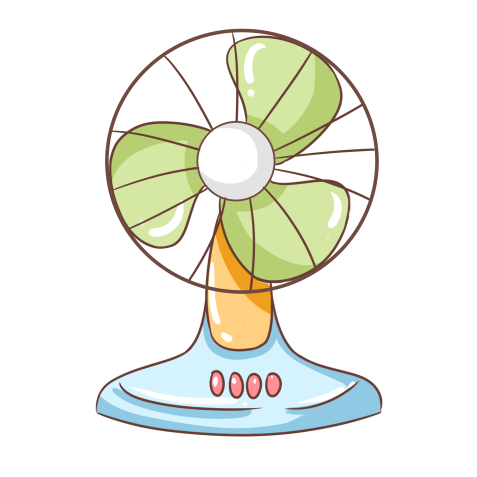 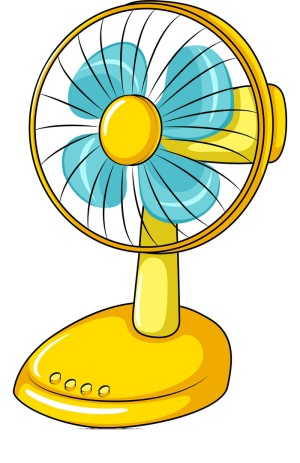 9 + 5
8 + 3
6 + 6
4 + 9
7 + 5
12
12
11
13
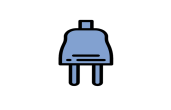 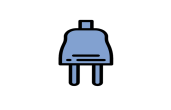 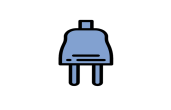 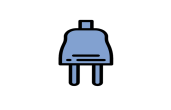 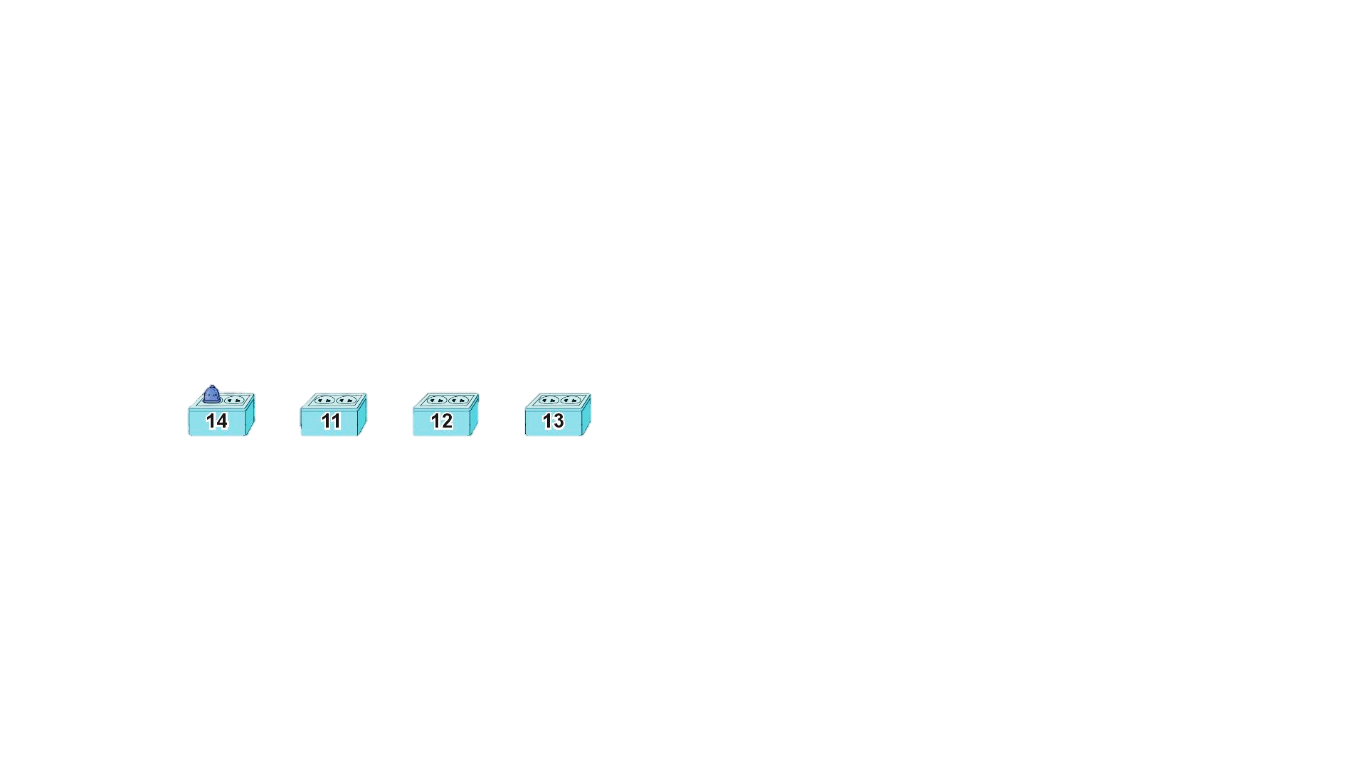 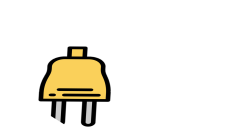 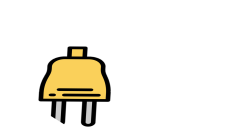 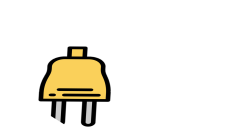 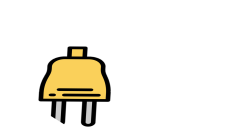 [Speaker Notes: Chọn trigger 2 quạt có kq là 12. sau đó có thể hỏi thêm về kết quả các phép tính và chọn trigger với những quạt còn lại.]
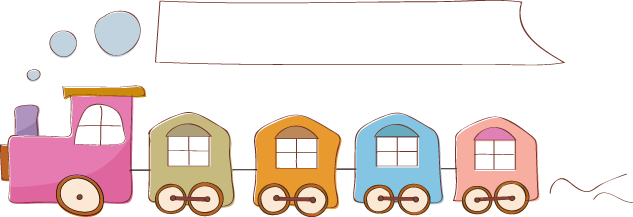 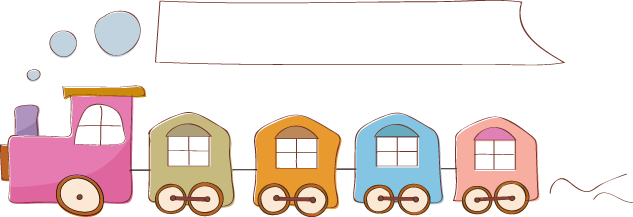 3
Những toa tàu nào dưới đây ghi phép tính có kết quả bé hơn 15?
Toa tàu nào dưới đây ghi 
phép tính có kết quả lớn nhất?
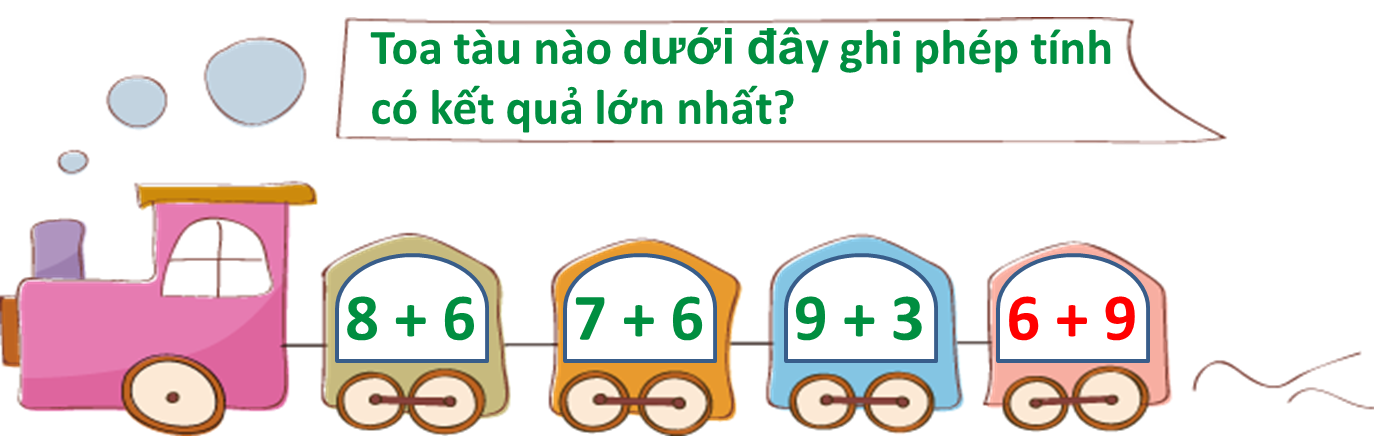 6 + 9
7 + 8
9 + 3
8 + 6
7 + 6
9 + 4
6 + 5
8 + 8
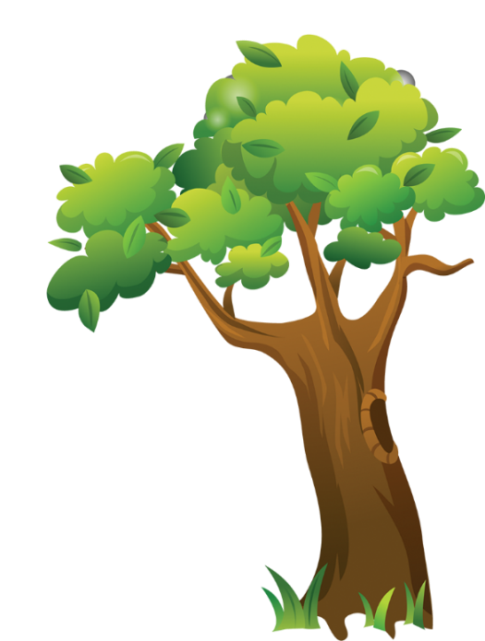 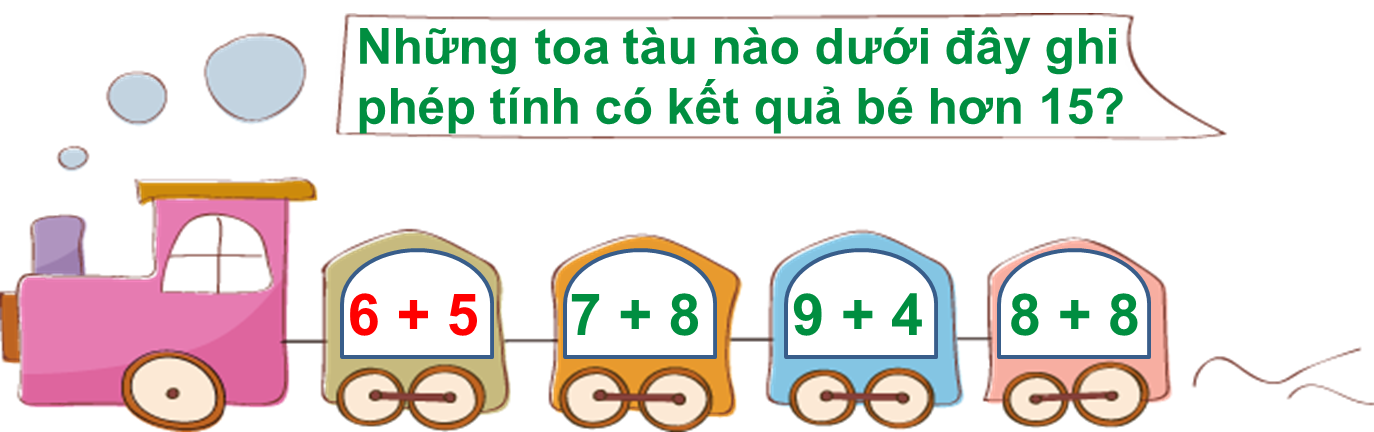 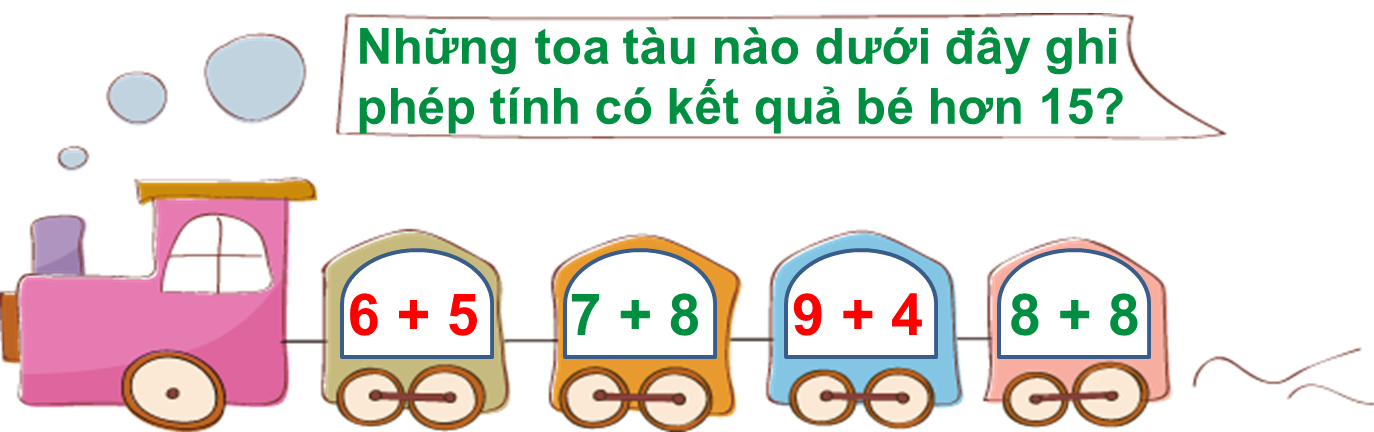 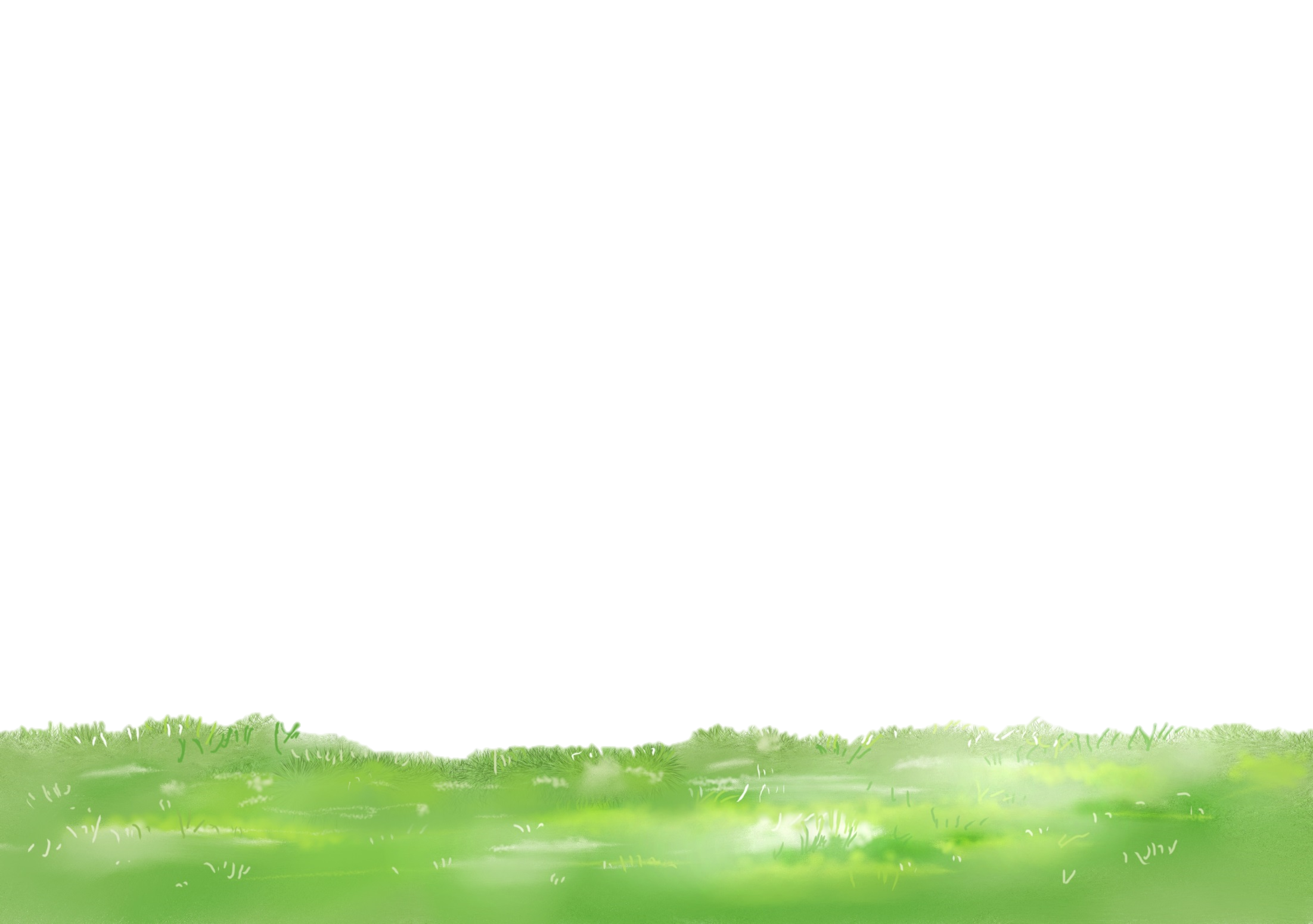 4
Một bạn đã xếp các khối lập phương nhỏ thành 3 hình A, B, C (như hình vẽ)
a) Hình nào có số khối lập phương nhỏ nhiều nhất?
b) Hình A và B có tất cả bao nhiêu khối lập phương nhỏ?
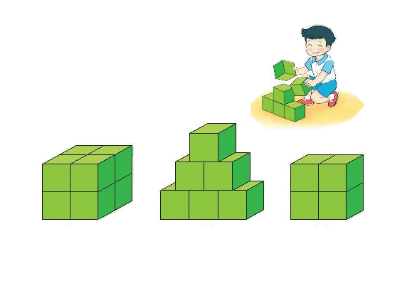 a) Hình A có số khối lập phương nhỏ nhiều nhất.
B
C
A
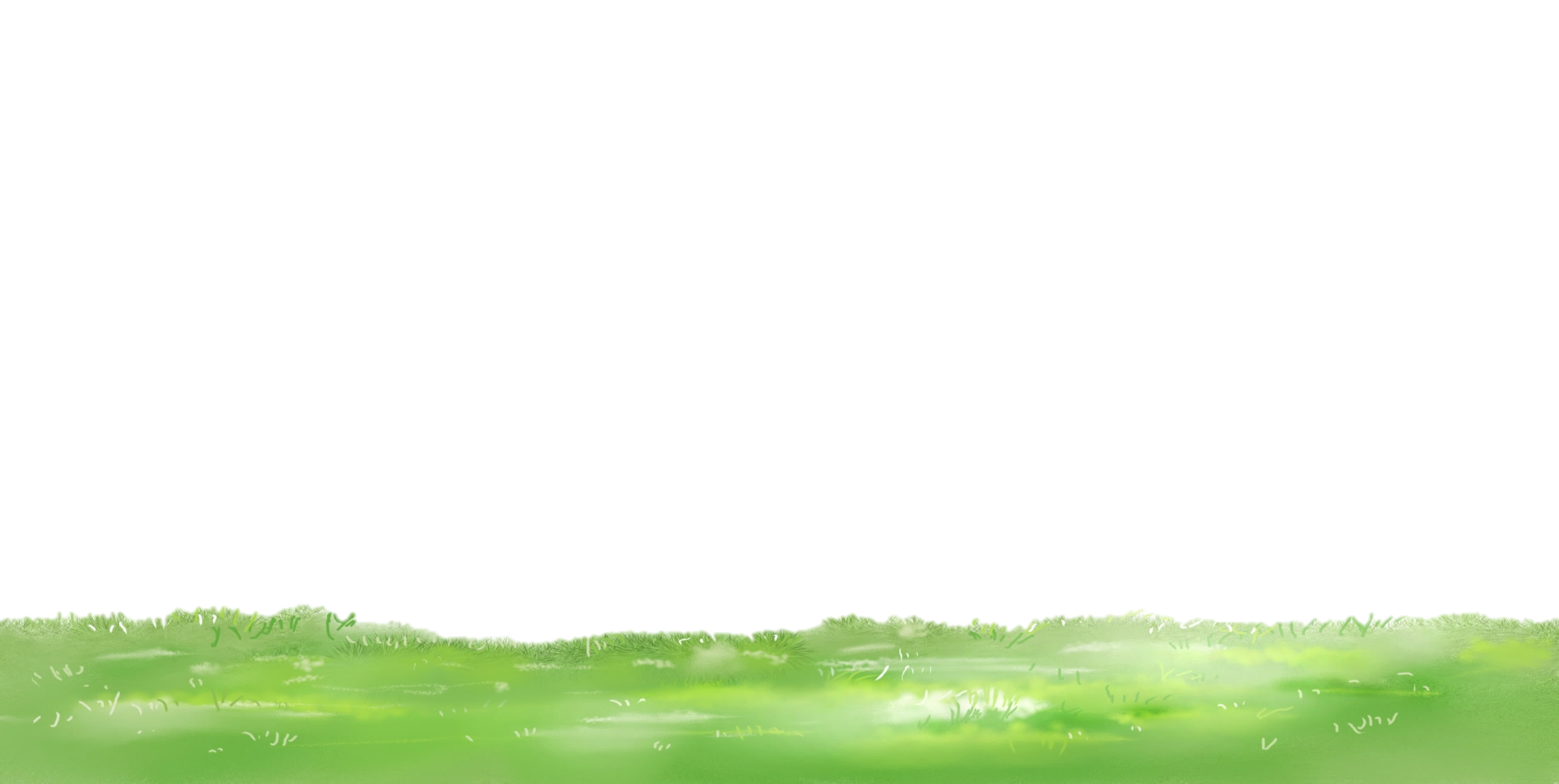 6
4
8
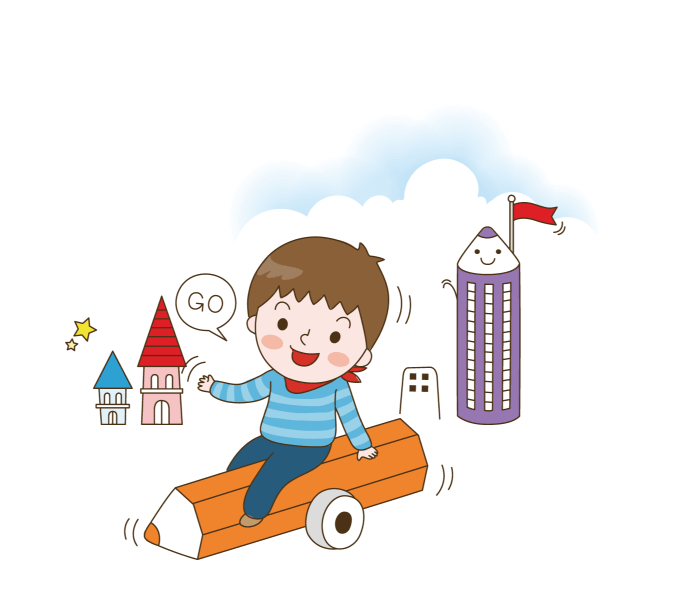 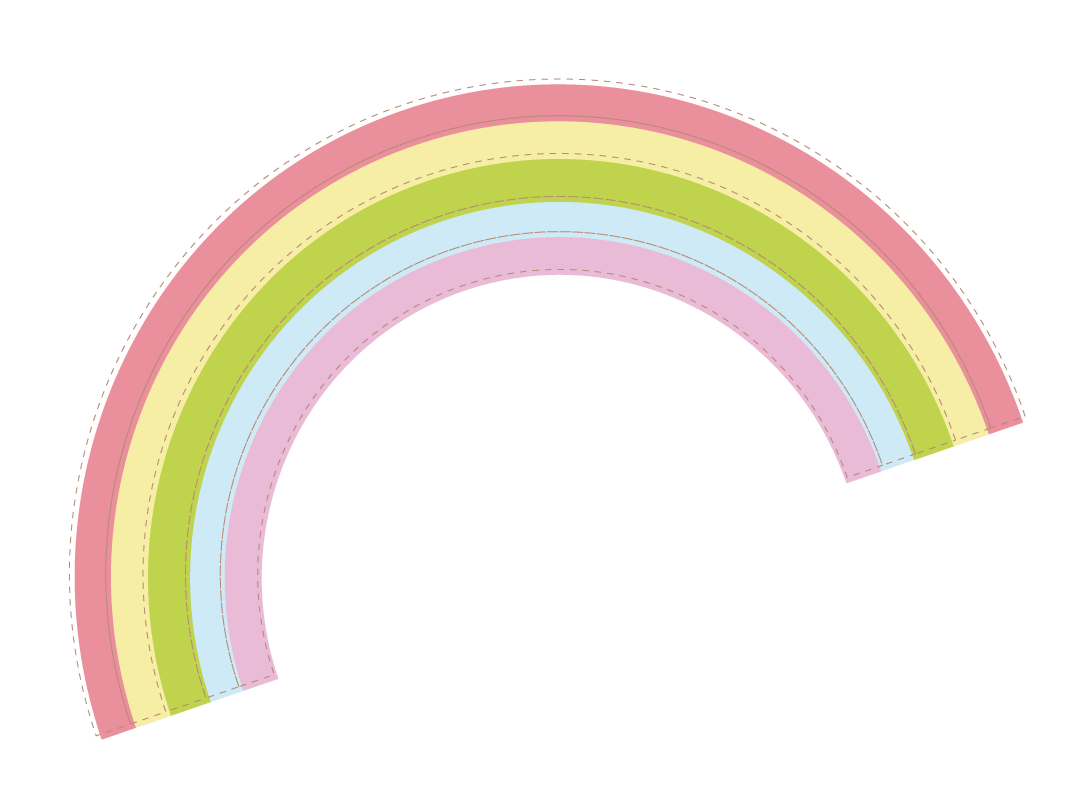 b) 			Bài giải
Hình A và B có tất cả số khối lập phương nhỏ là:
8 + 6 = 14 (khối)
Đáp số: 14 khối lập phương nhỏ
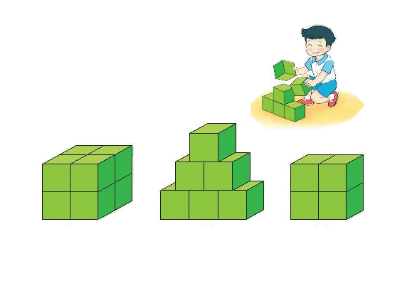 ? Cả 3 hình A, B và C có tất cả bao nhiêu khối lập phương nhỏ?
B
C
A
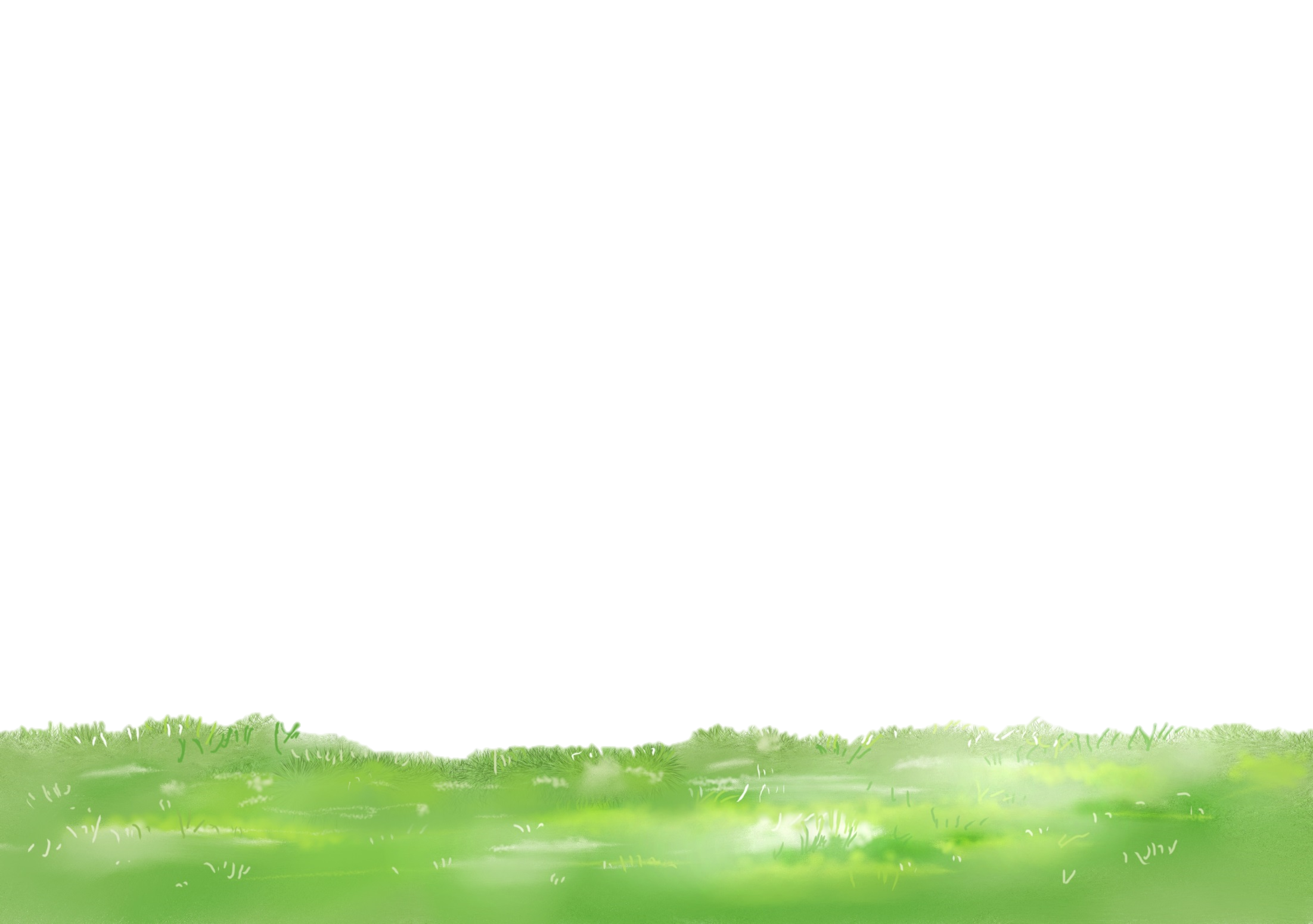 6
4
8
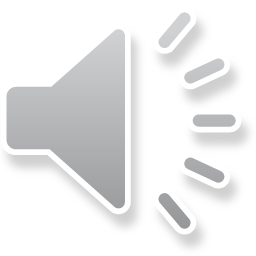 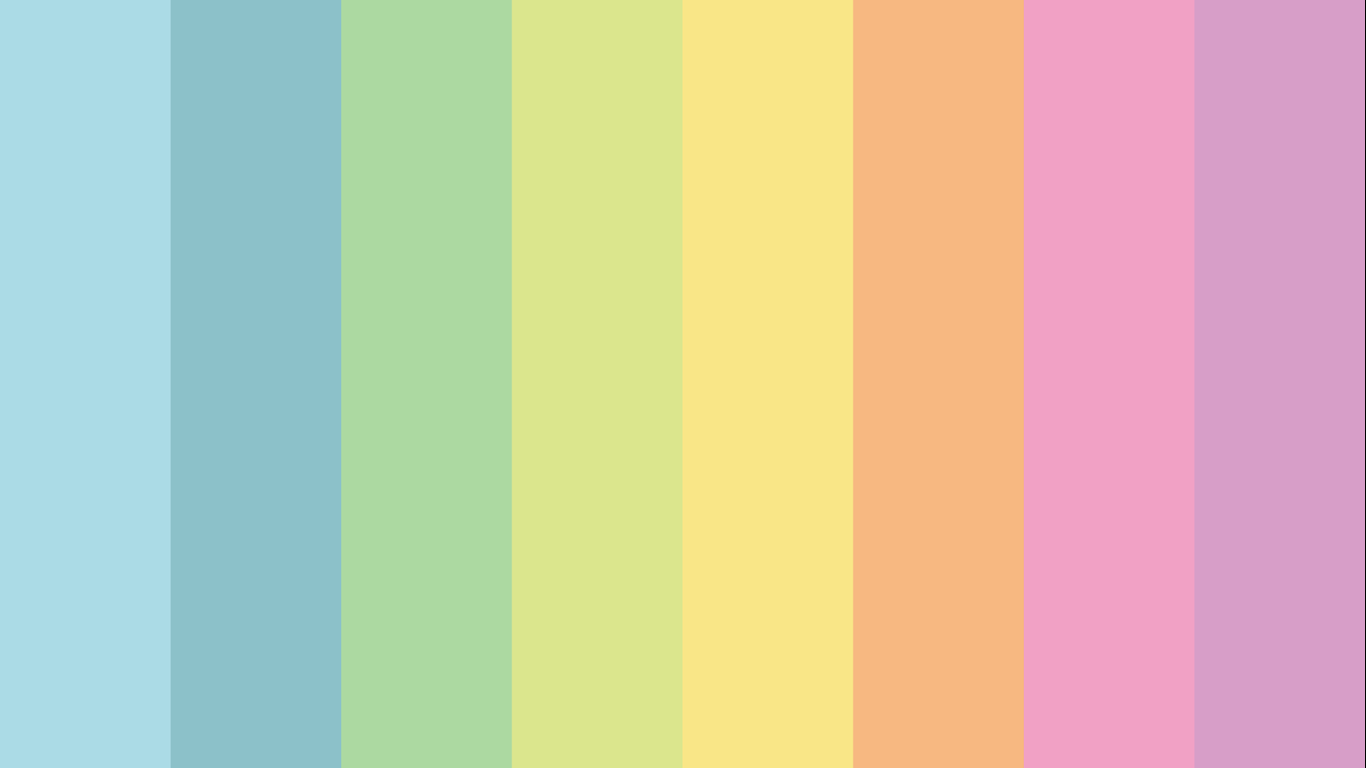 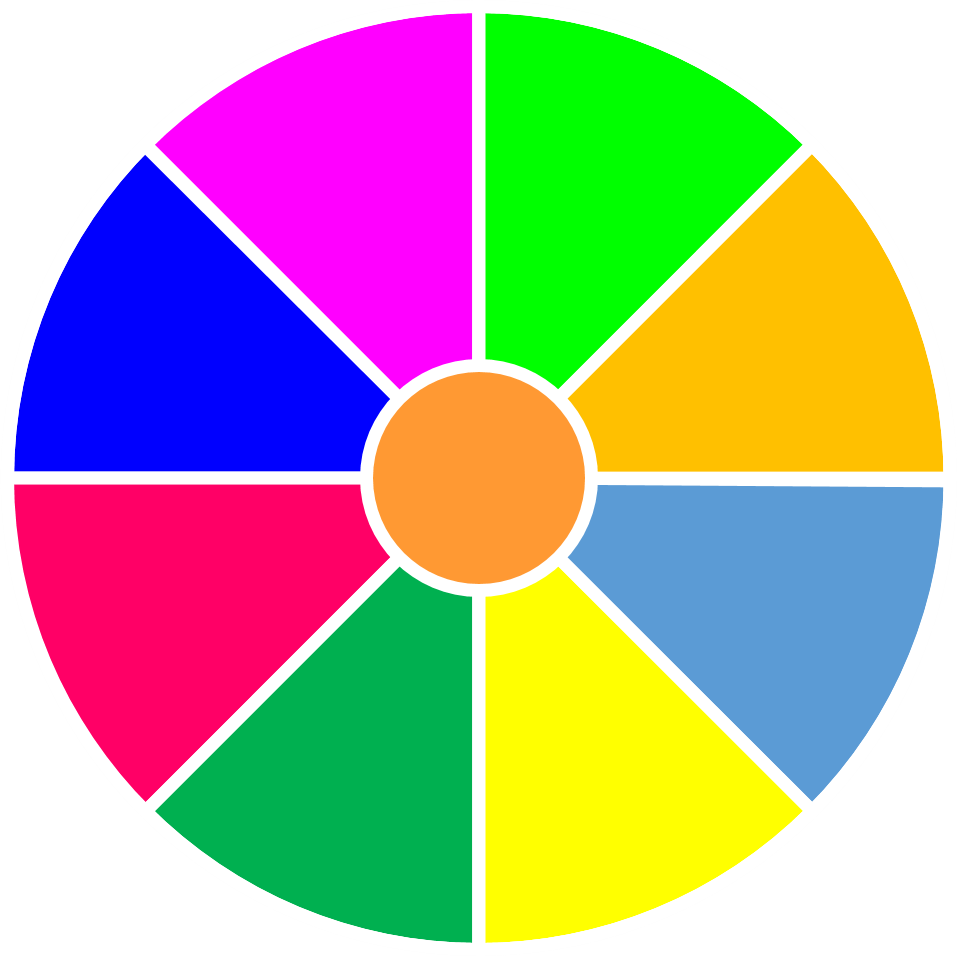 VÒNG QUAY 
MAY MẮN
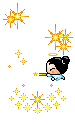 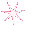 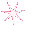 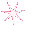 30
40
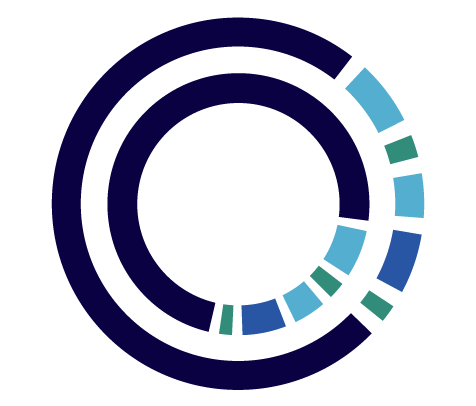 50
20
1
2
3
Gấp đôi
Chia đôi
4
5
6
60
70
QUAY
[Speaker Notes: Tổ chức cho HS thi làm 2 đội. Gọi 2 HS lên bấm chuông giành quyền trả lời câu hỏi. HS được chọn câu hỏi bất kì và sau khi trả lời đúng thì quay vòng quay lấy điểm.
- Ấn vào trái tim để chuyển slide tiếp theo của bài giảng]
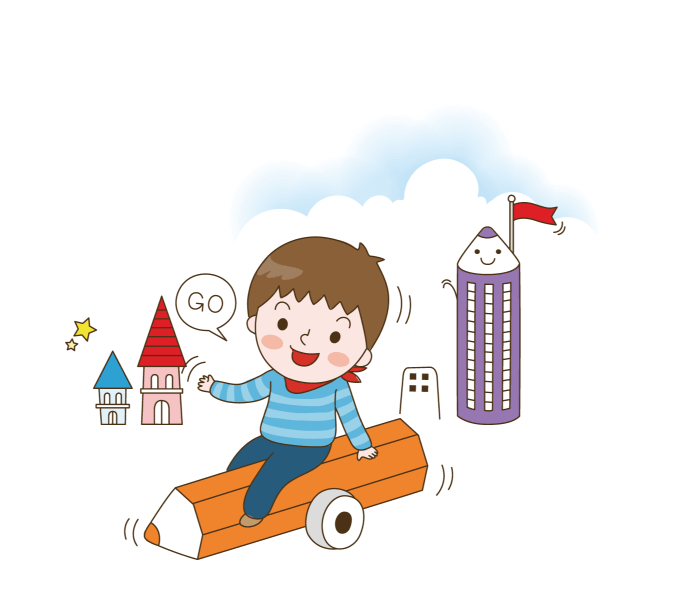 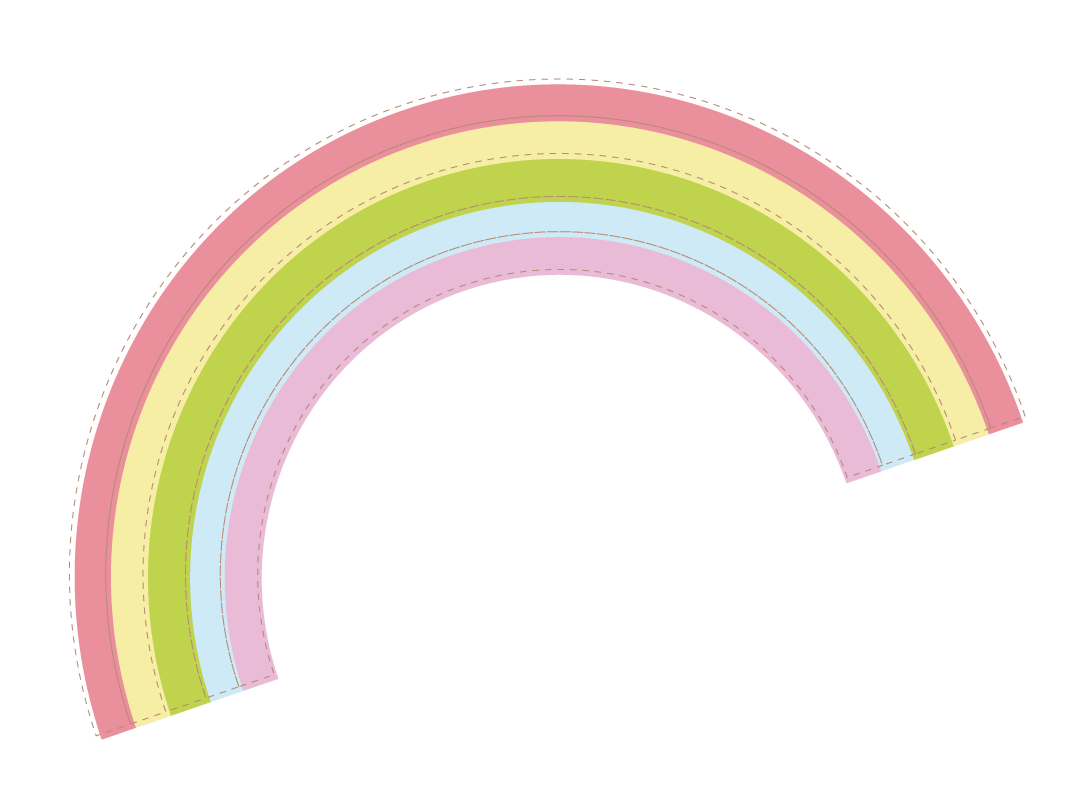 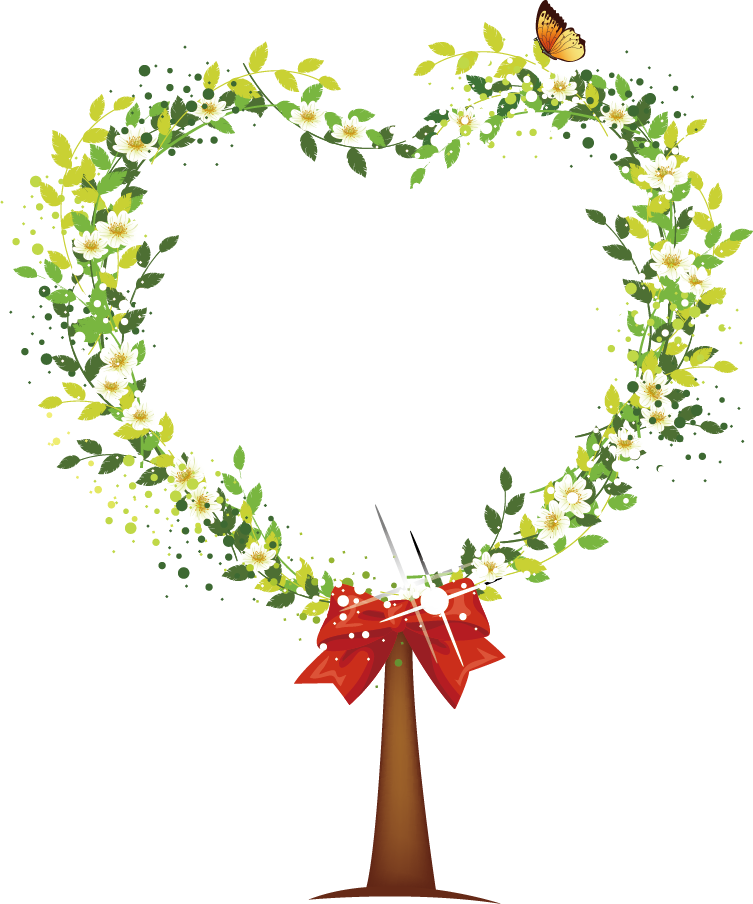 Củng cố 
 dặn dò
Ôn lại bảng cộng qua 10.
Xem trước bài sau :
“Tiết 2 - Luyện tập chung”.
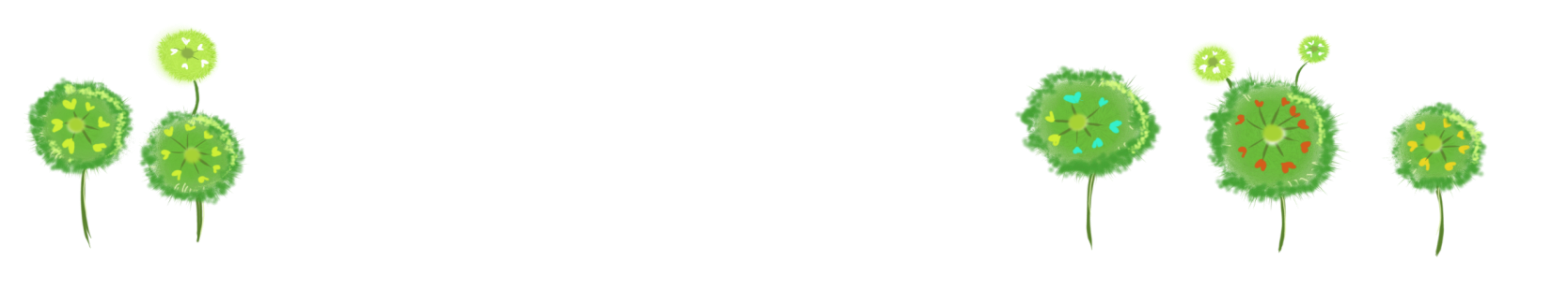 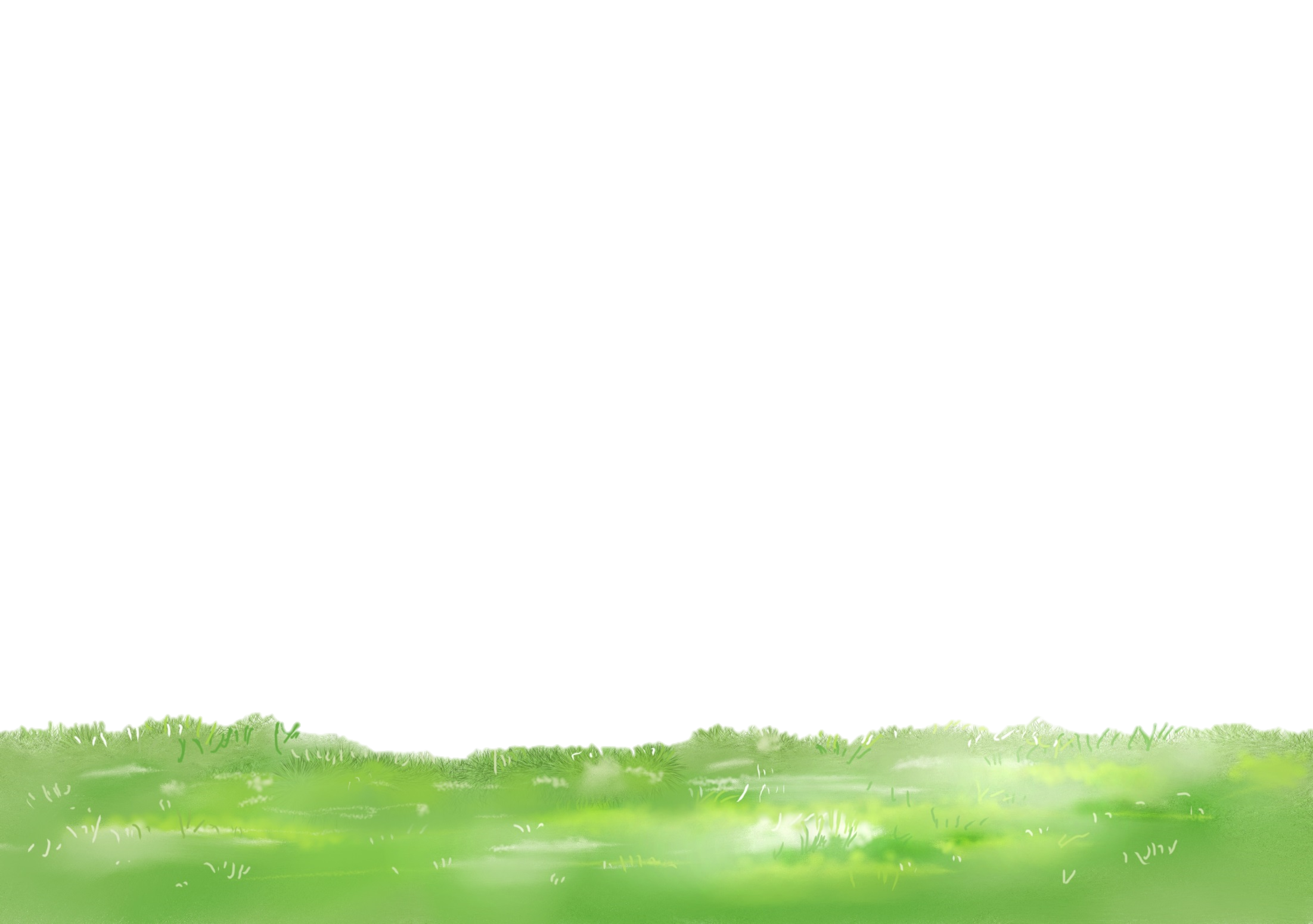 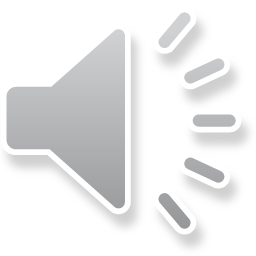 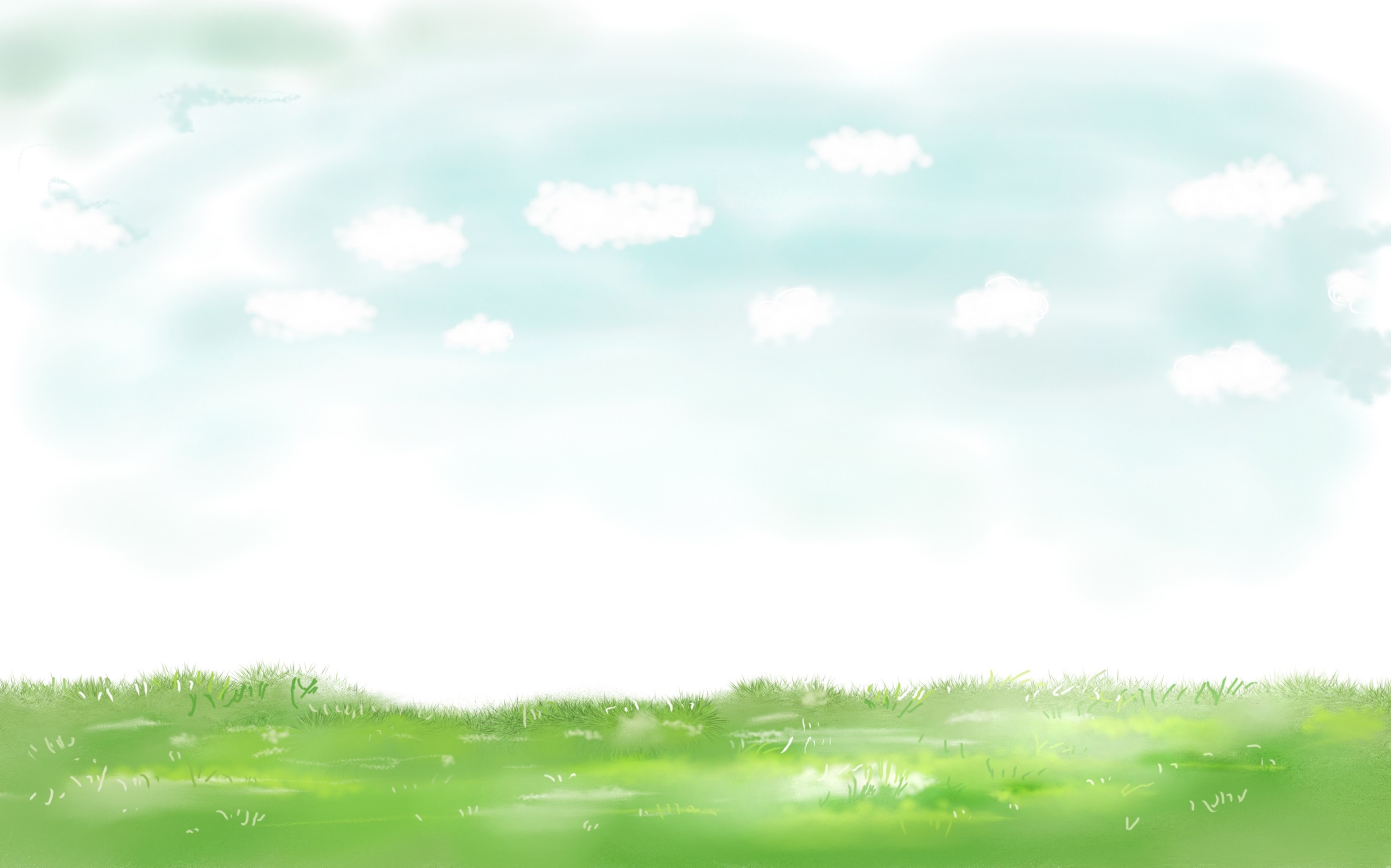 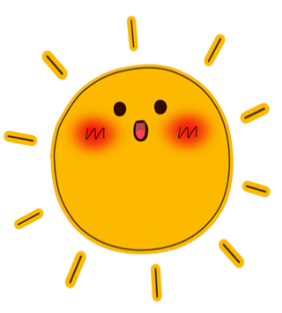 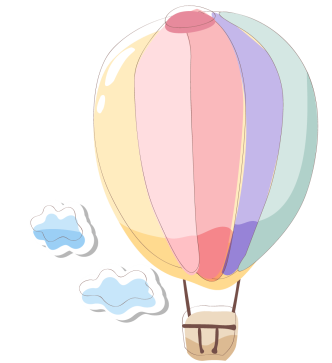 Tạm biệt và hẹn gặp lại 
các con vào những tiết học sau!
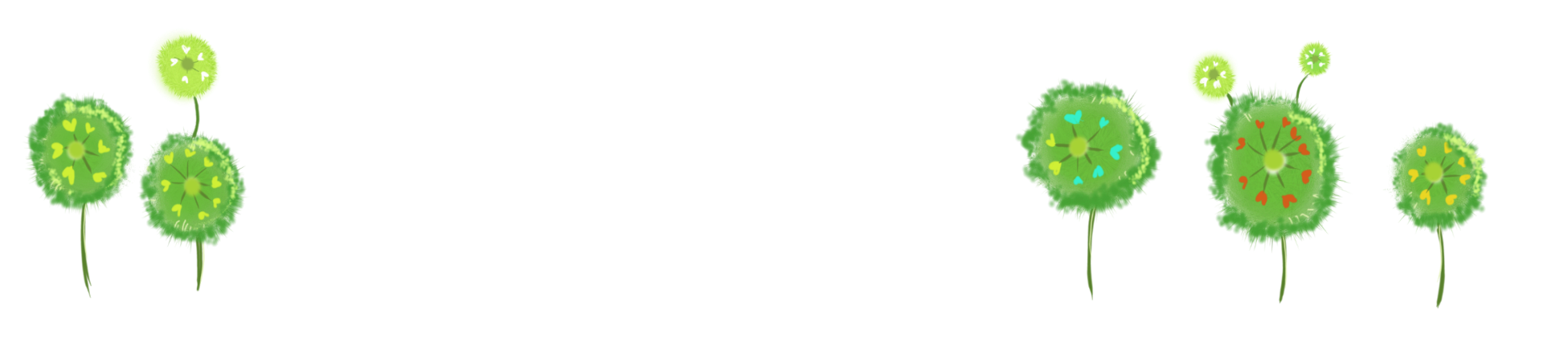 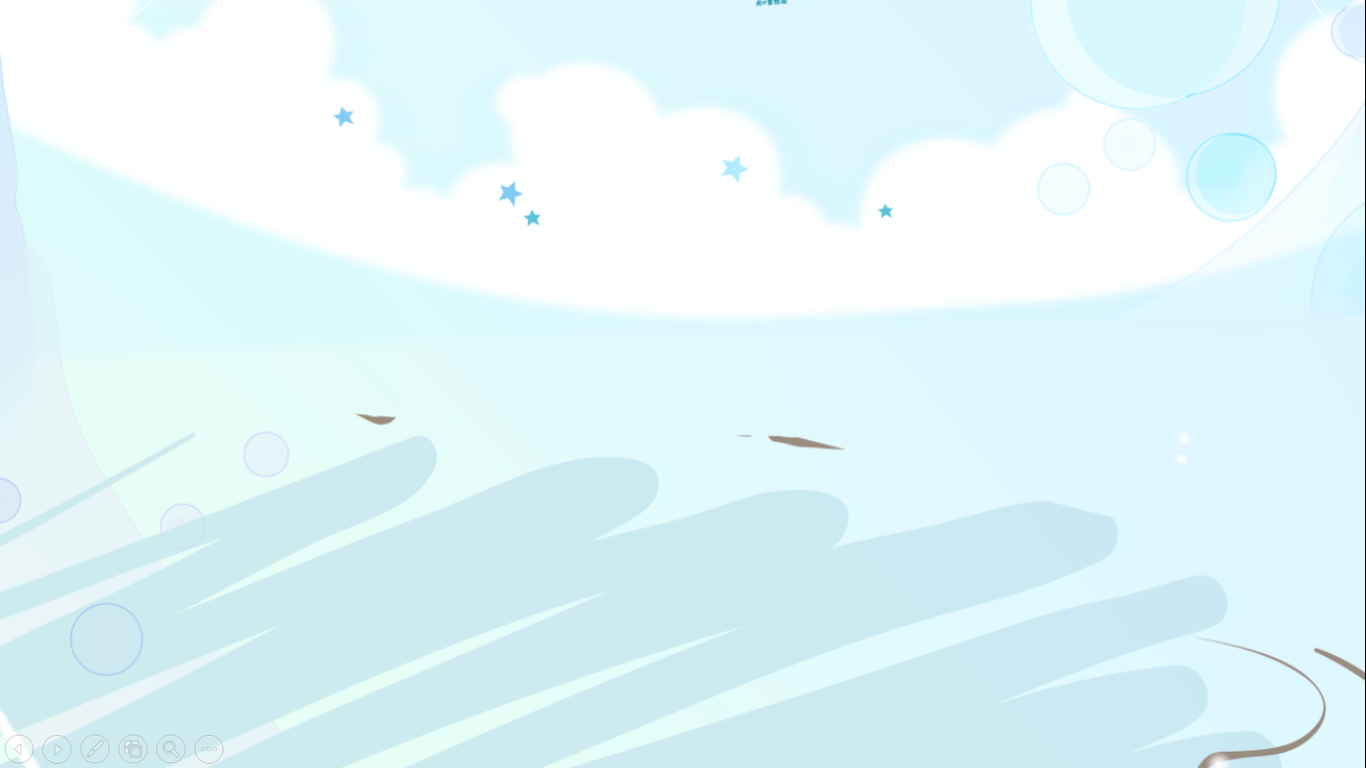 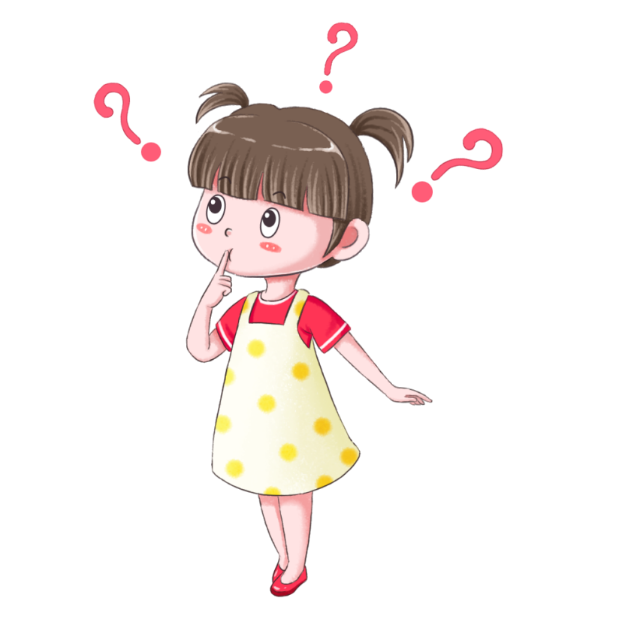 Số hạng thứ nhất là 7. số hạng thứ hai là 7
	Tổng của hai số đó là:
7 + 7 = 14
QUAY VỀ
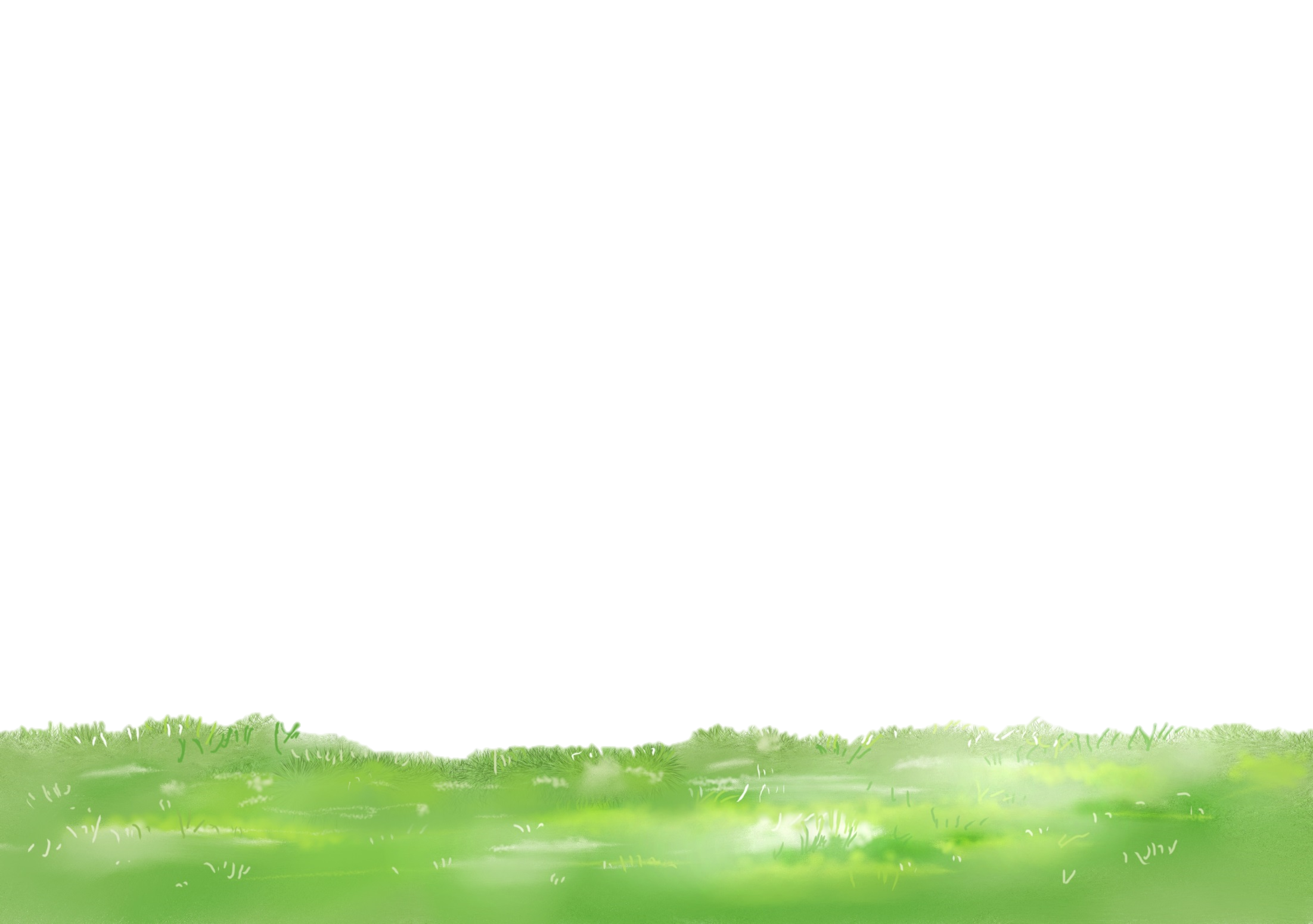 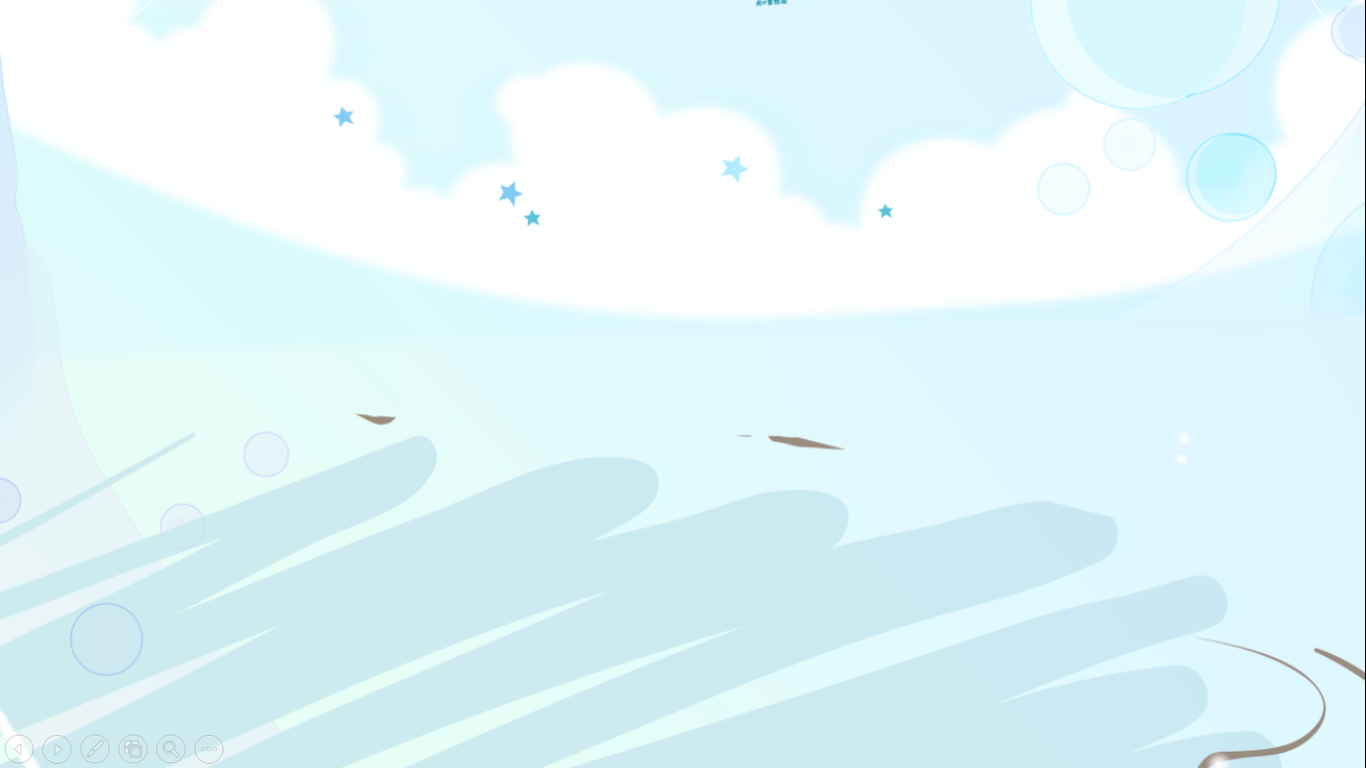 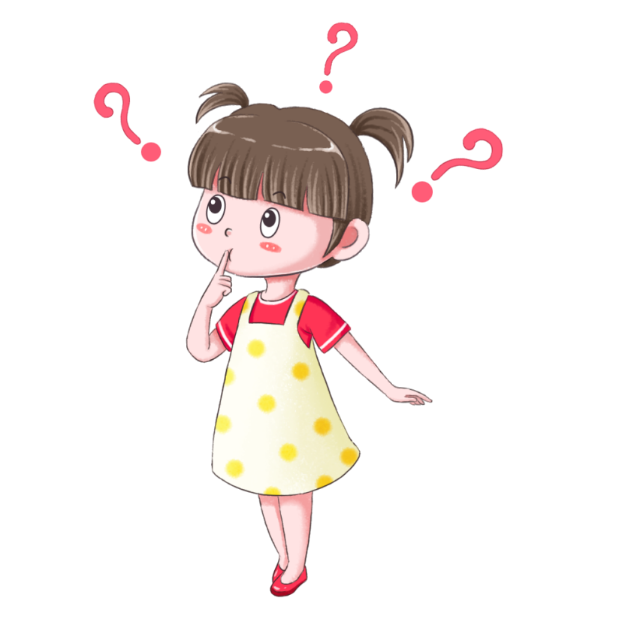 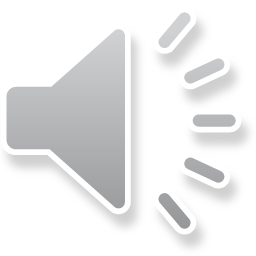 Số hạng thứ nhất là 4, số hạng thứ hai là 
	số lớn nhất có 1 chữ số. 
	Tổng của hai số đó là:
4 + 9 = 13
QUAY VỀ
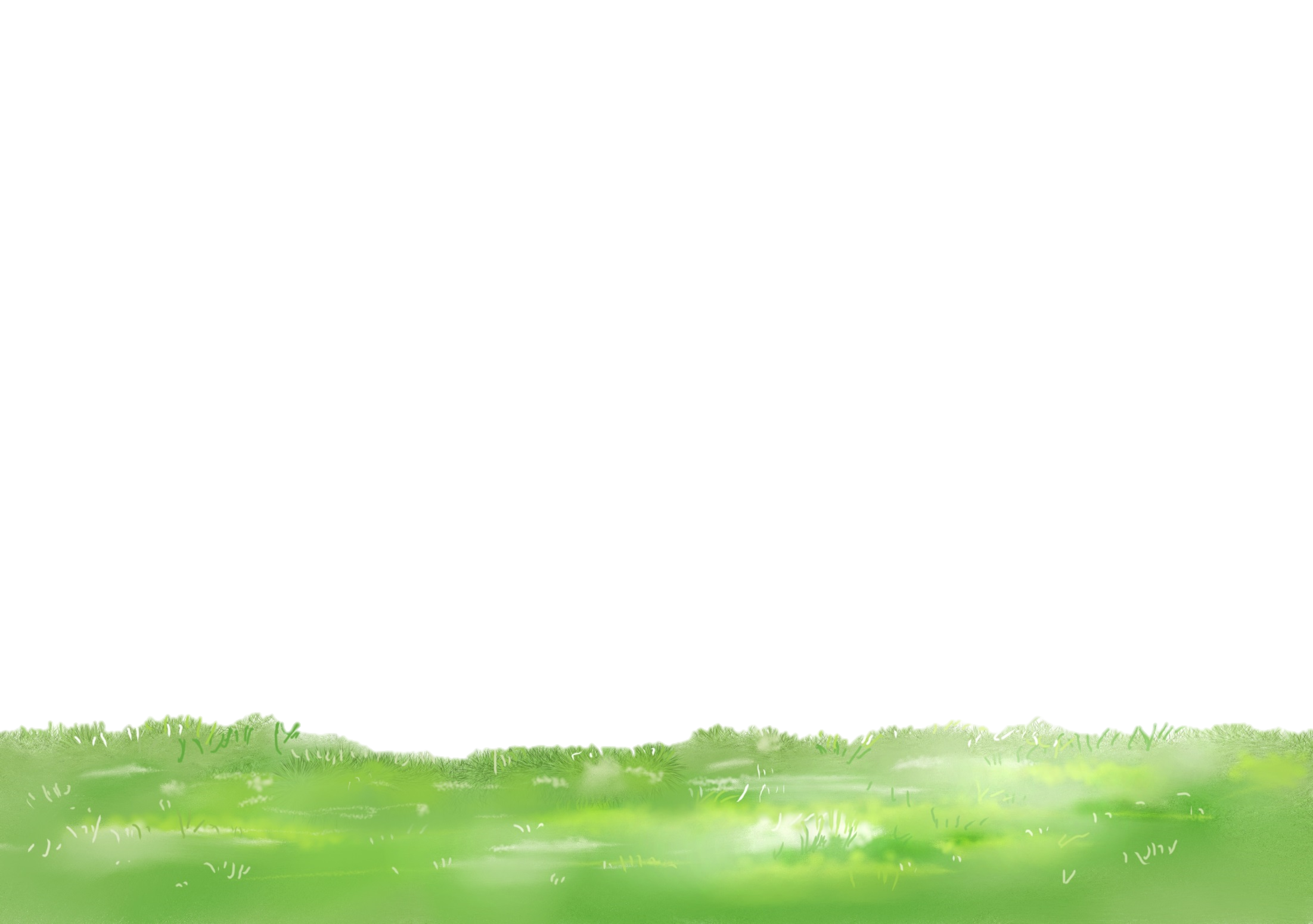 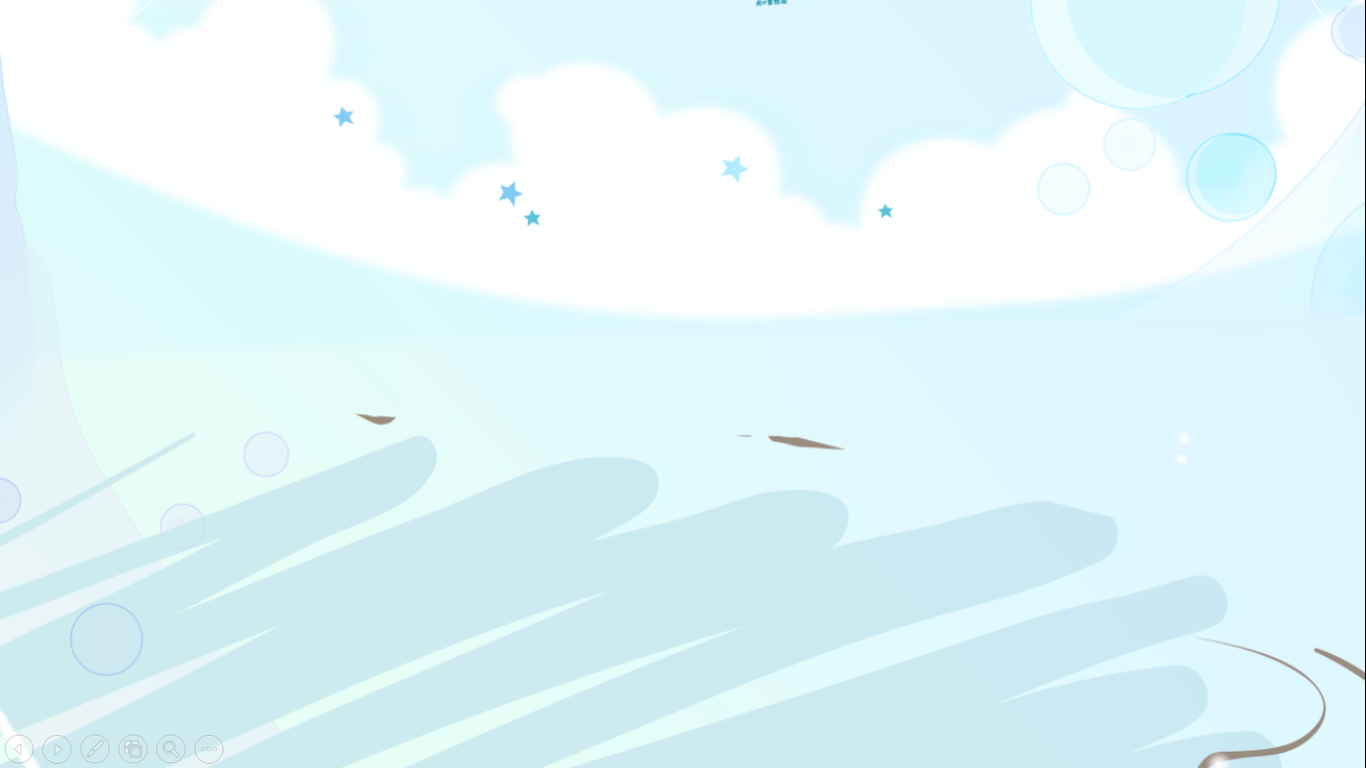 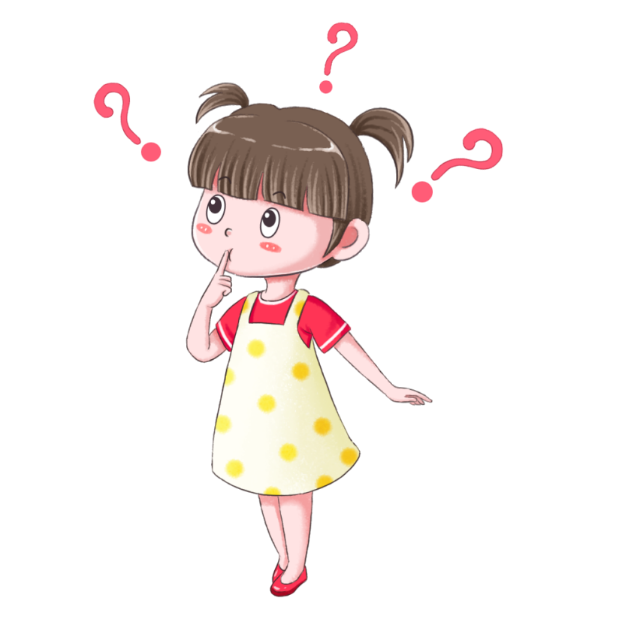 Số cần điền vào        là:
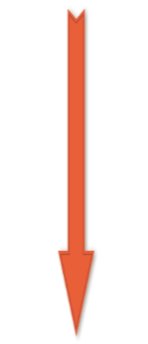 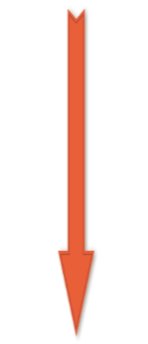 + 8
- 4
8
12
QUAY VỀ
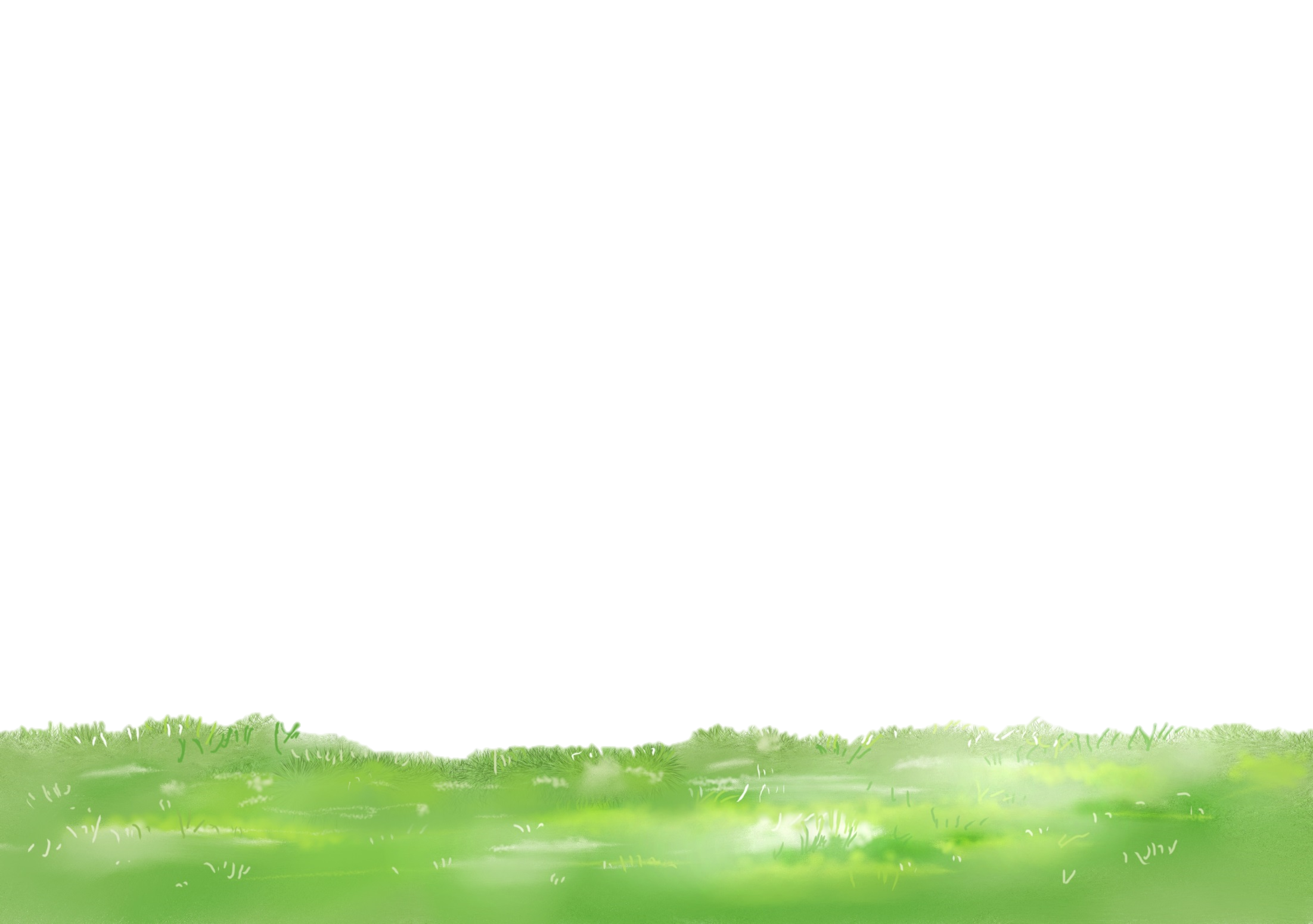 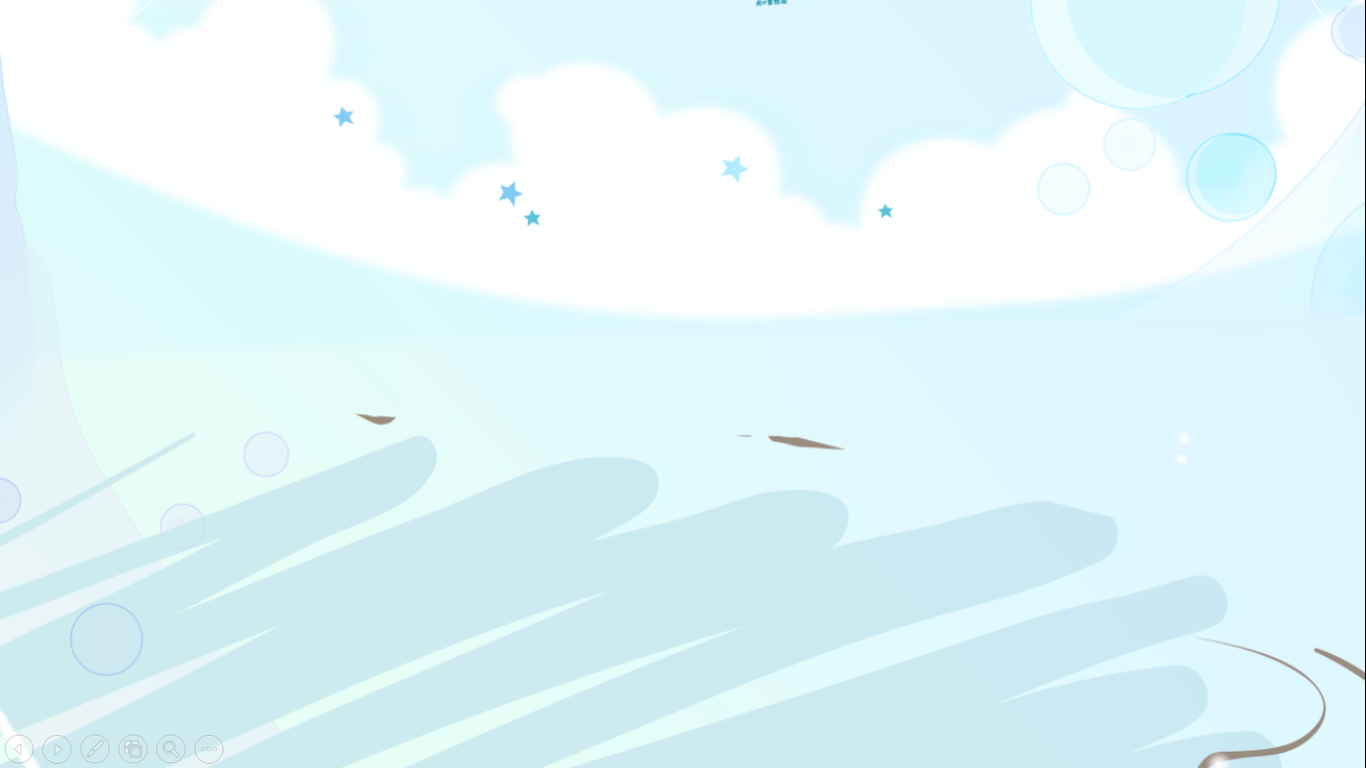 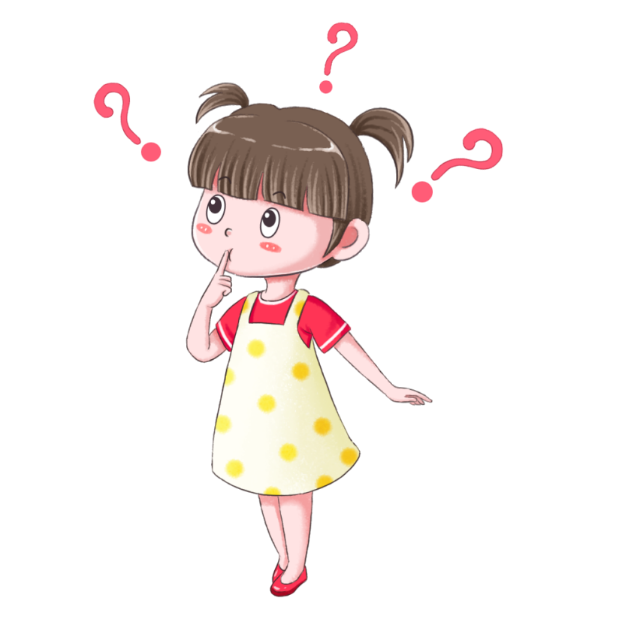 >; <; = ?
5 + 6
…….
8 + 6
5 + 6 < 8 + 6
QUAY VỀ
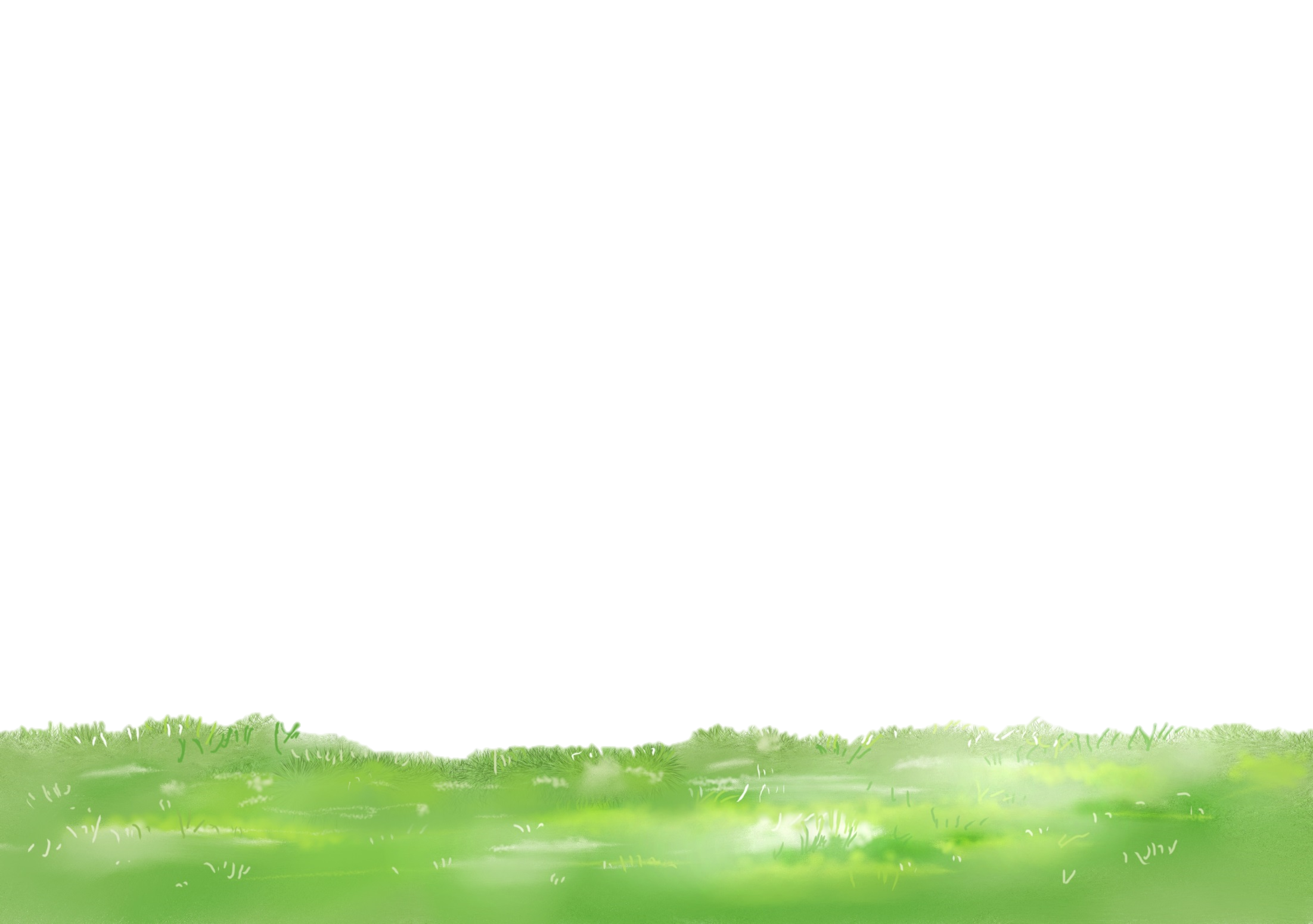 [Speaker Notes: Có 2 cách so sánh. 1 là tính rồi so sánh. Hai là dựa vào 1 SH bằng nhau, số hạng còn lại lớn hơn hay bé hơn…]
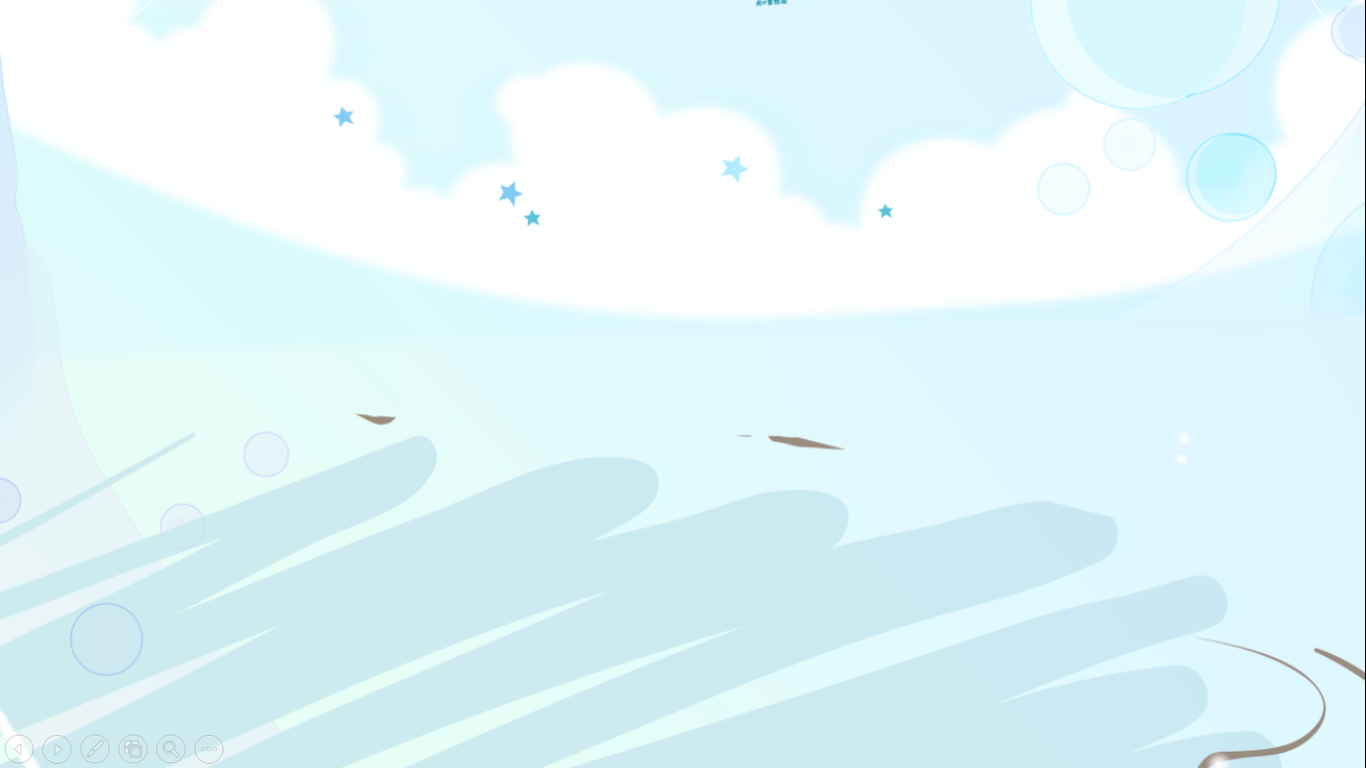 A
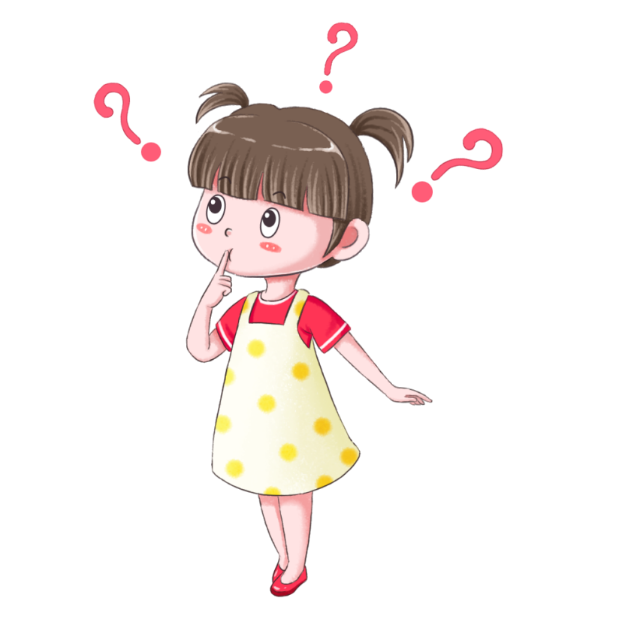 Số khối lập phương của hình A
hơn số khối lập phương ở hình B
là bao nhiêu?
9 – 4 = 5 khối lập phương
B
QUAY VỀ
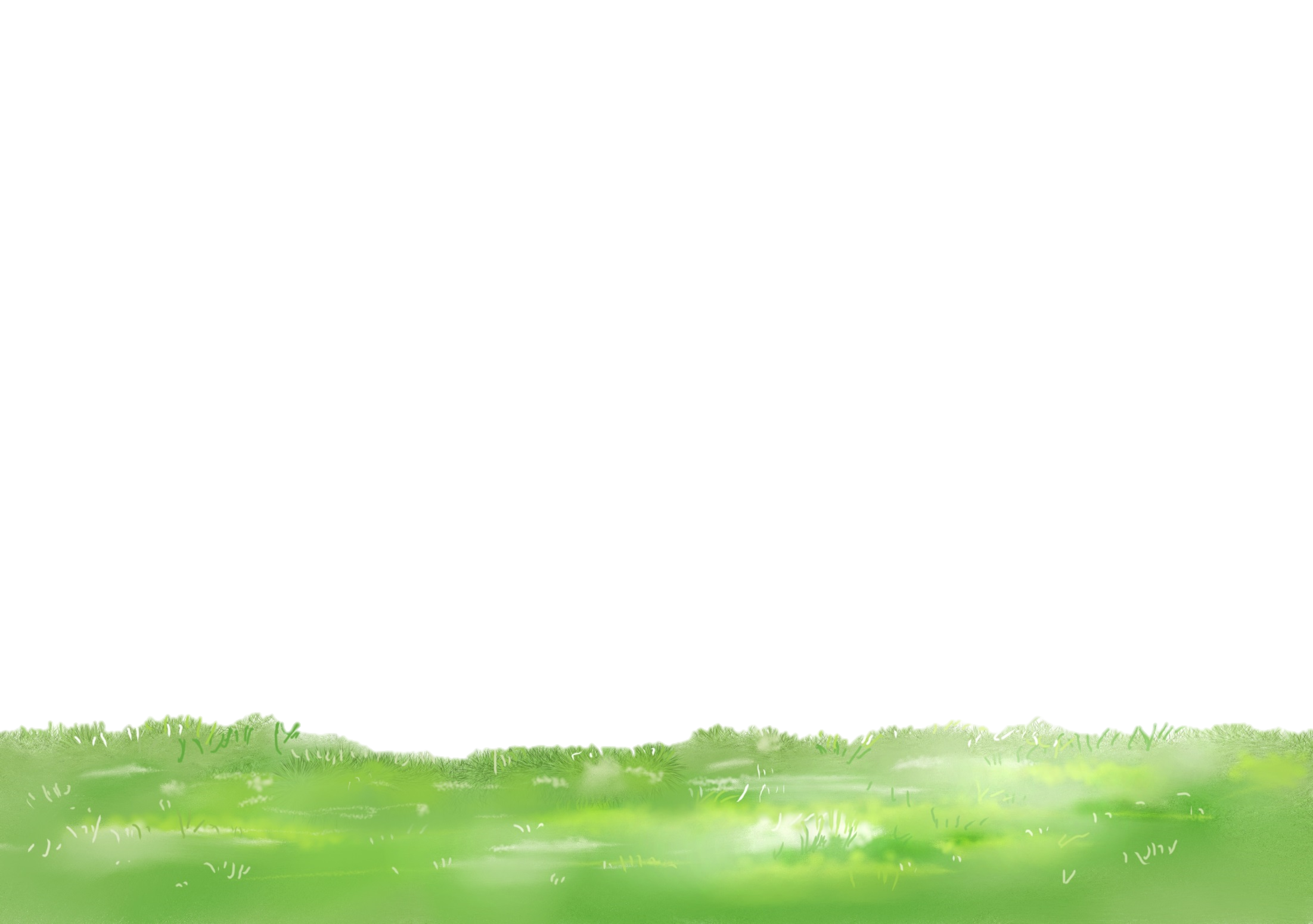 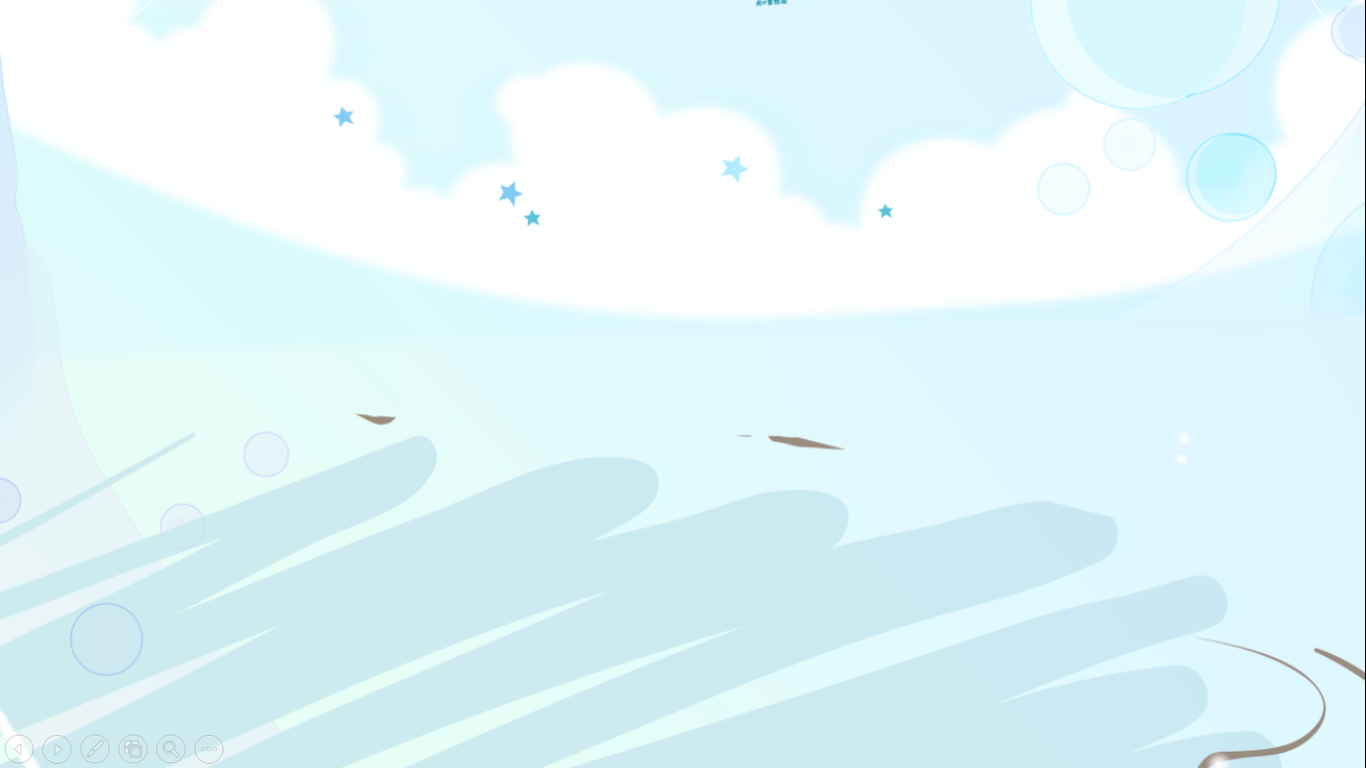 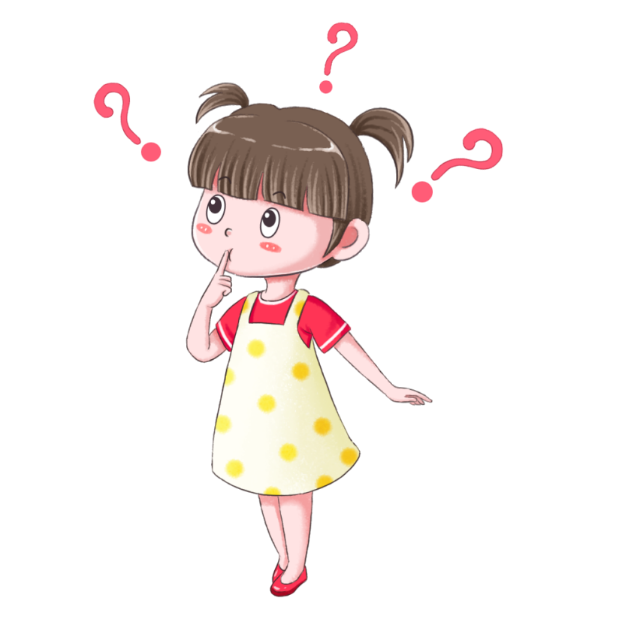 Cần thêm bao nhiêu khối lập phương 
	để hình trên đủ 10 khối lập phương?
Để đủ 10 khối lập phương 
cần 2 khối lập phương nữa.
QUAY VỀ
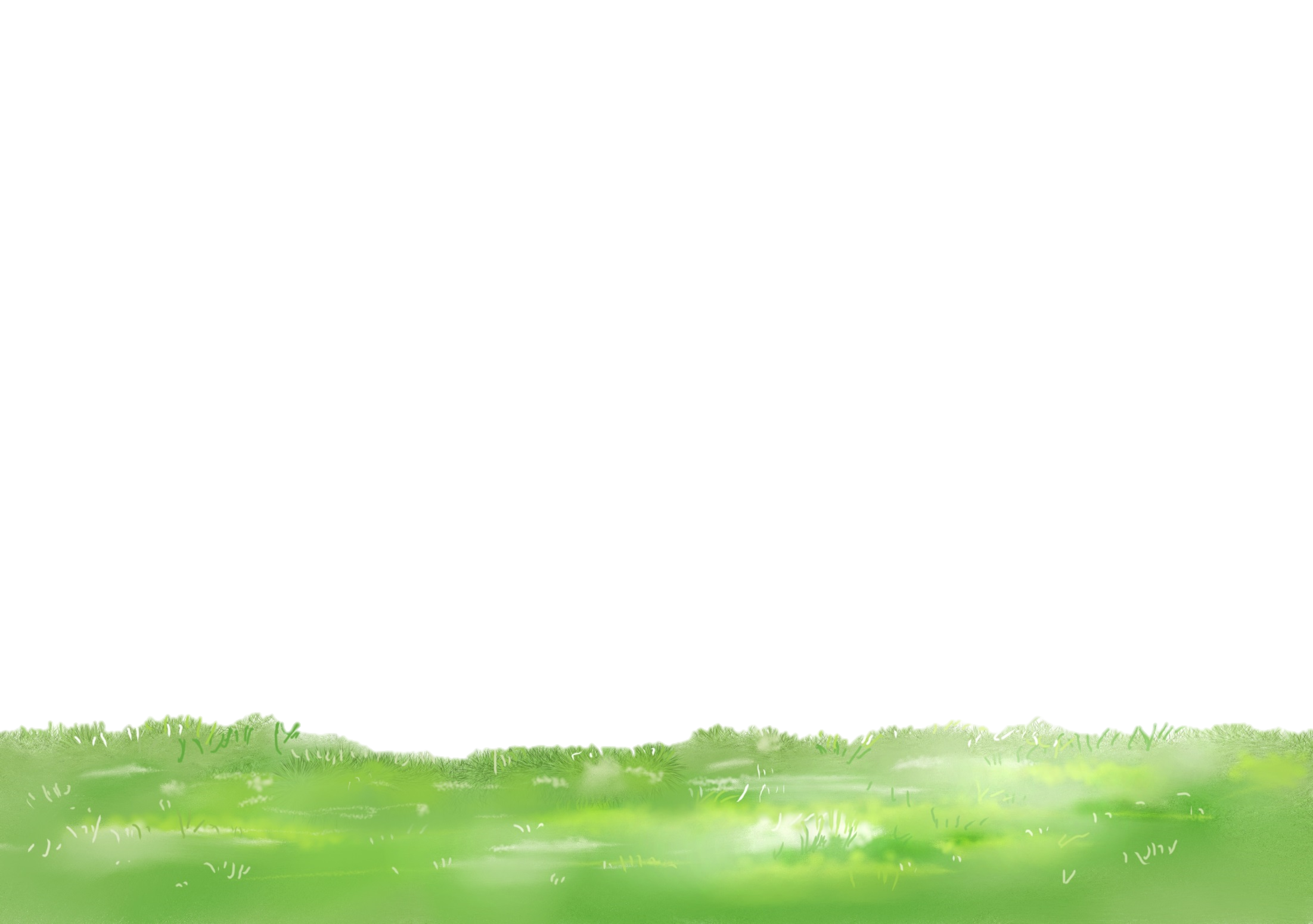